Камышловский педагогический колледж
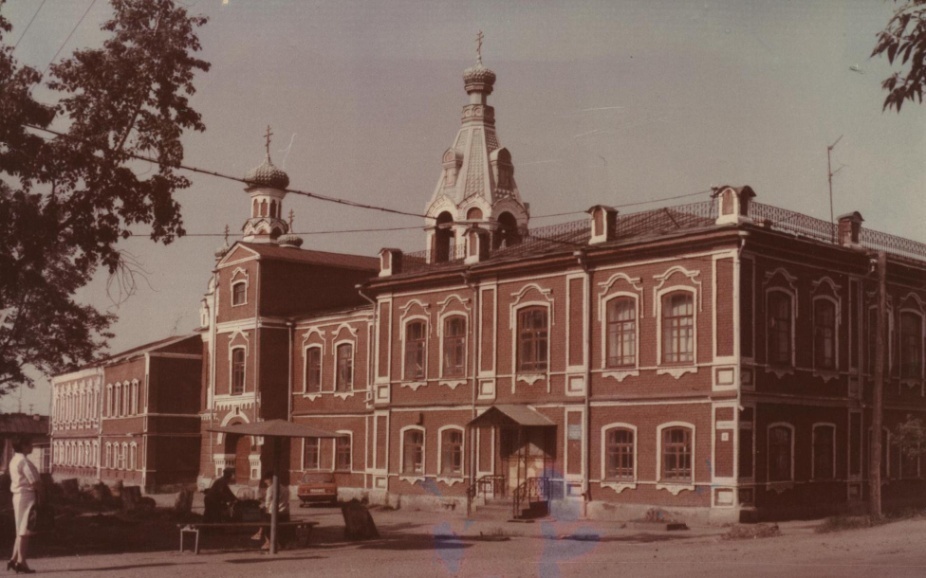 Педагогический коллектив техникума …
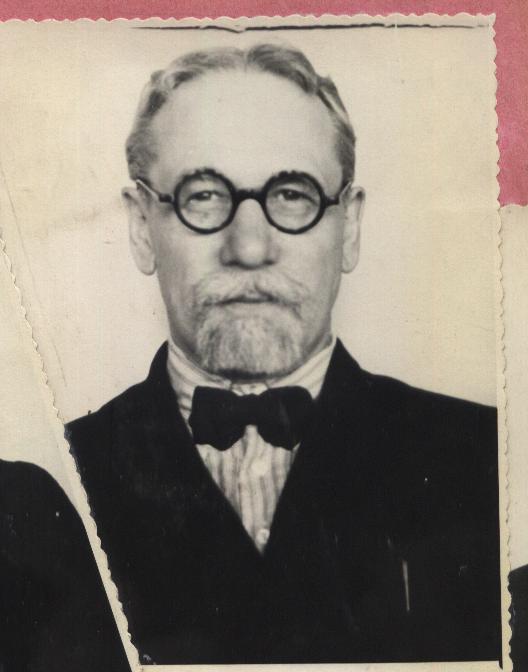 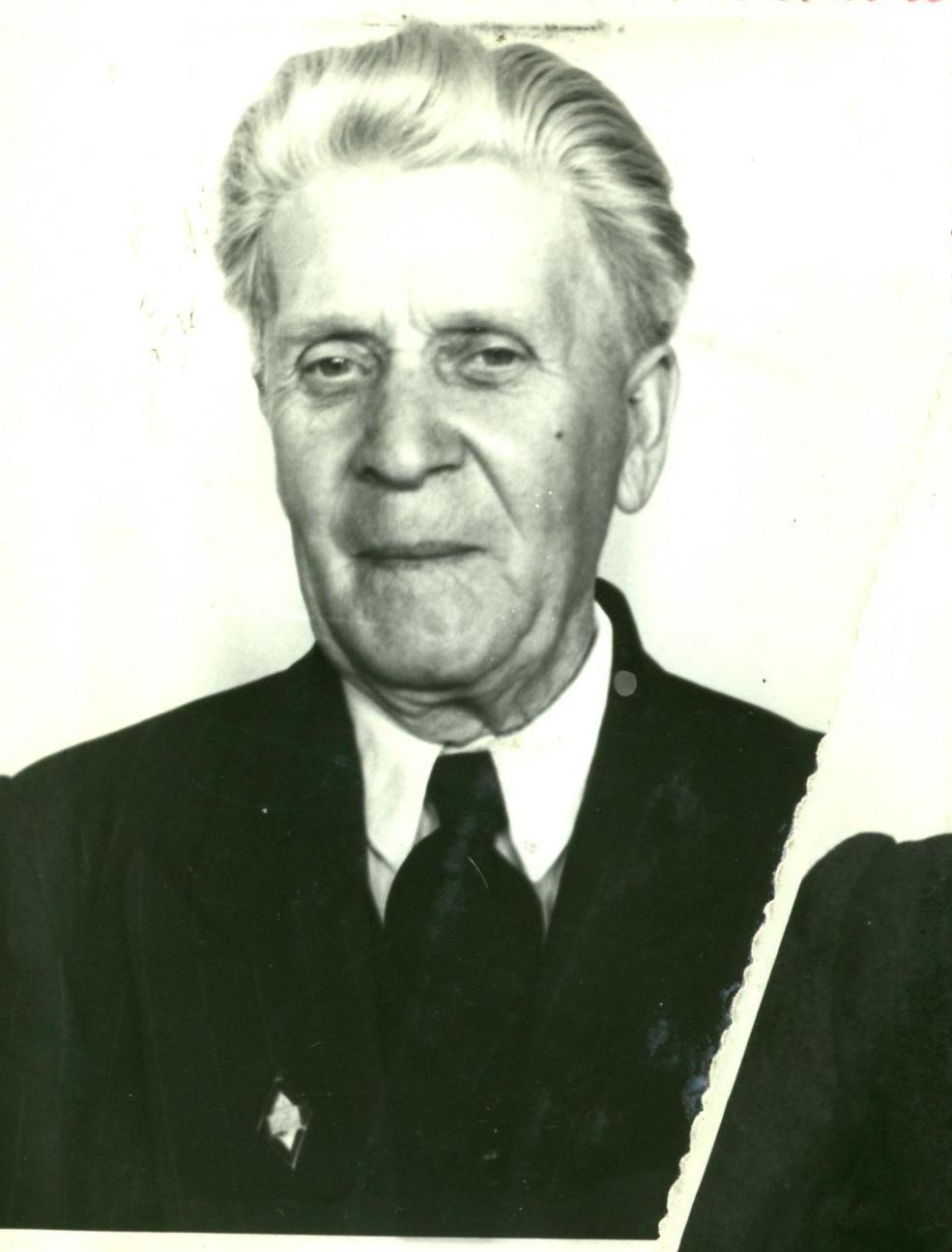 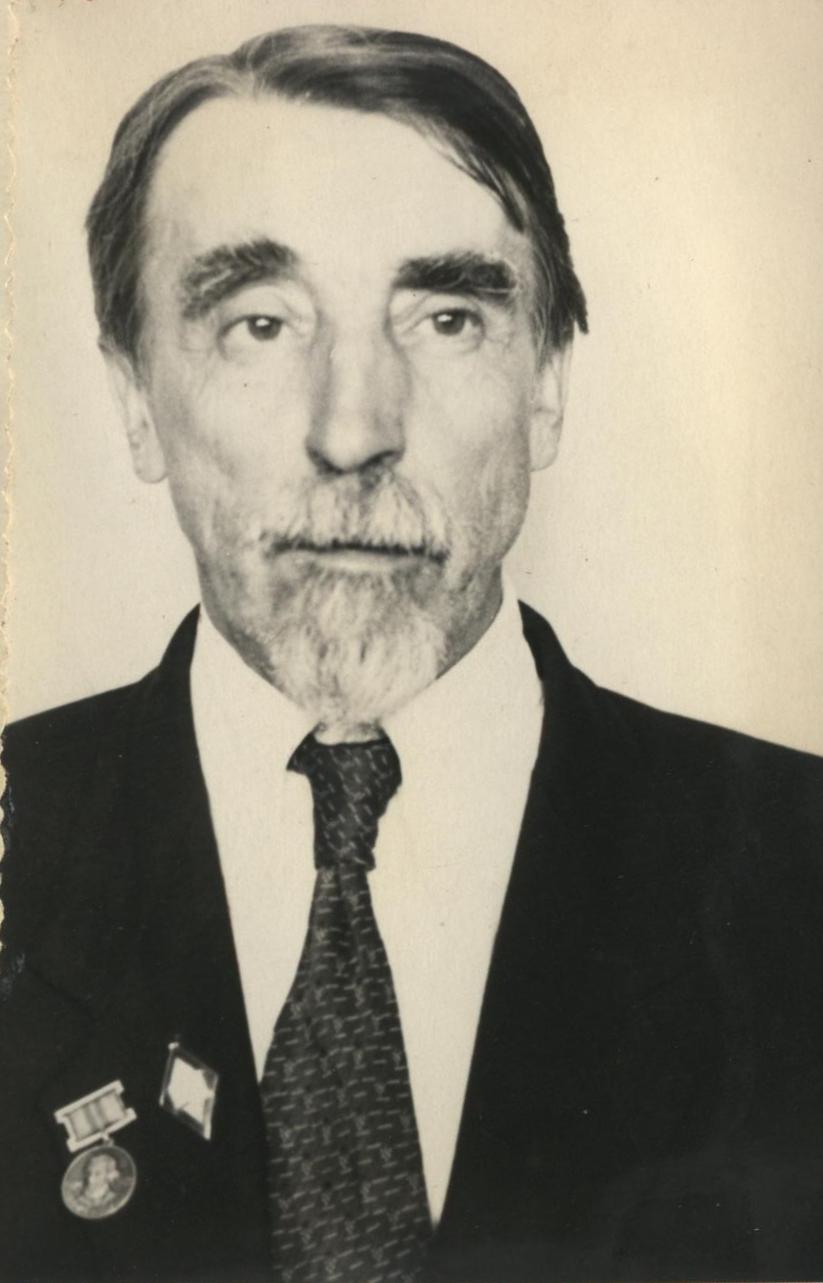 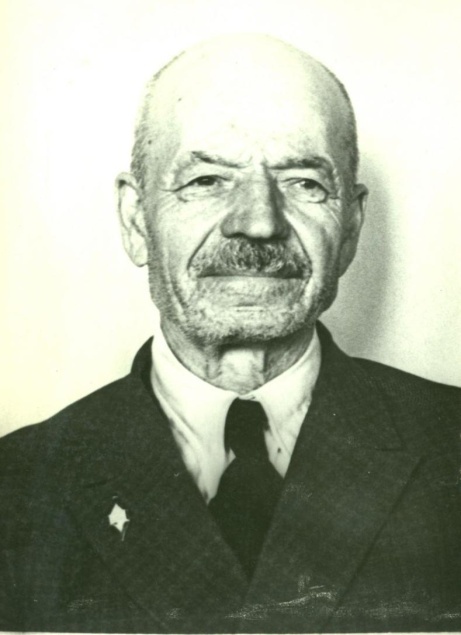 Самброс Ю.Ф.
Бучельников П.П.
Щеглов М.М.
Боголюбов А.Н.
Учитель! Перед именем твоим
Позволь смиренно преклонить колени! 
(Н.А.Некрасов)
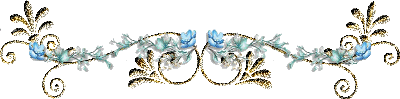 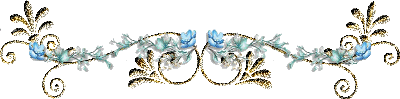 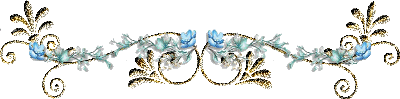 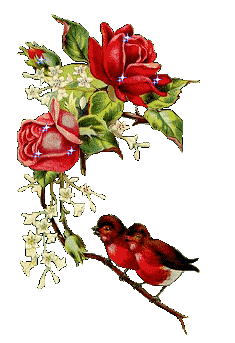 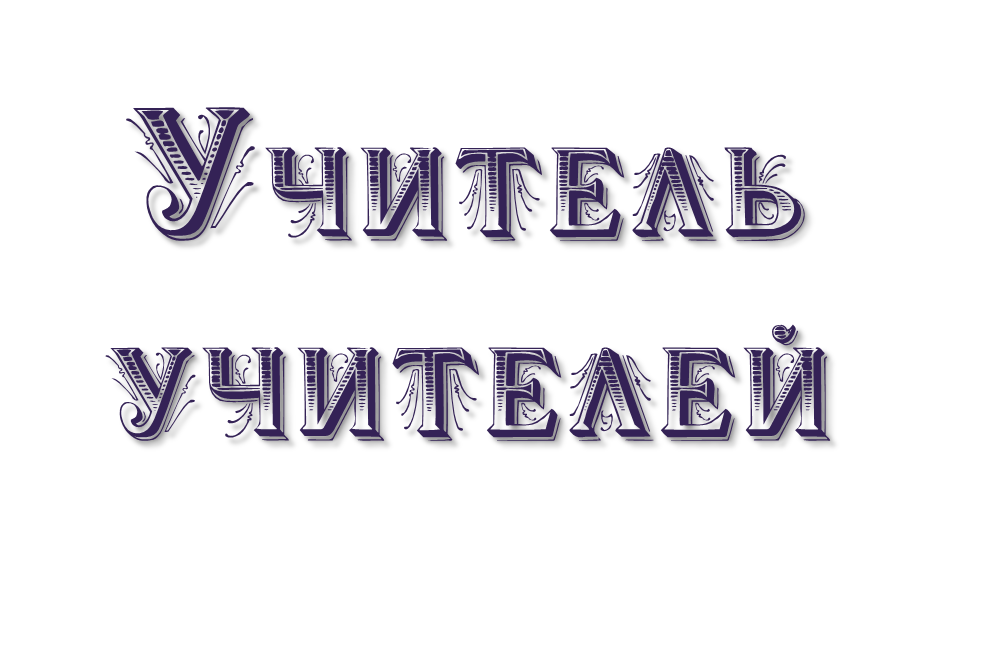 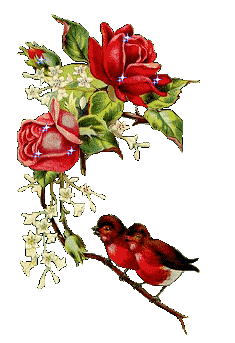 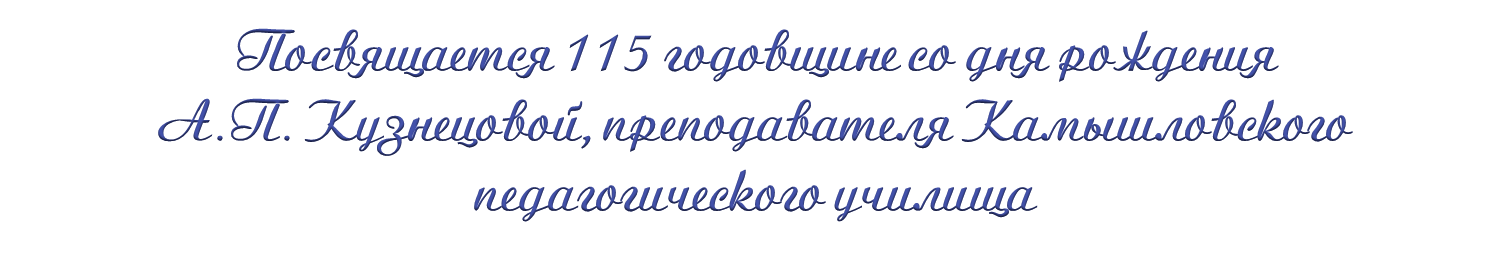 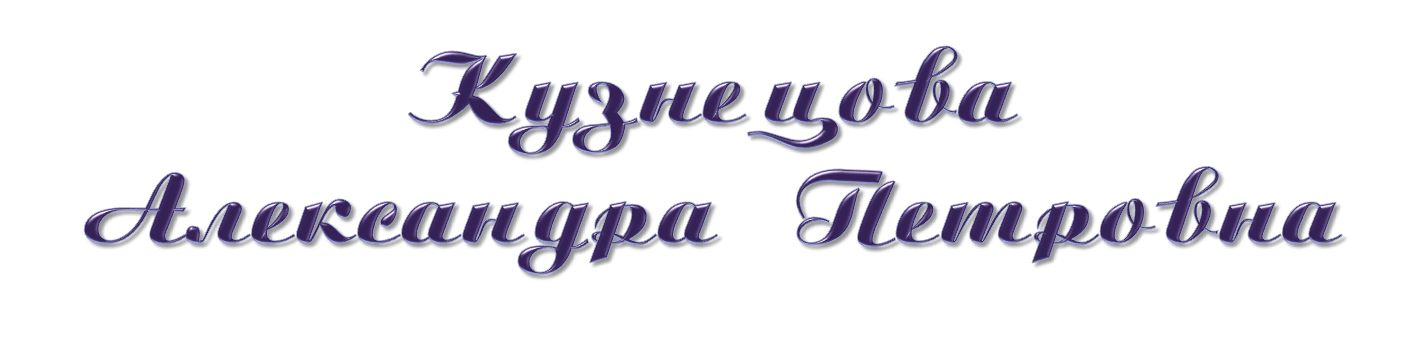 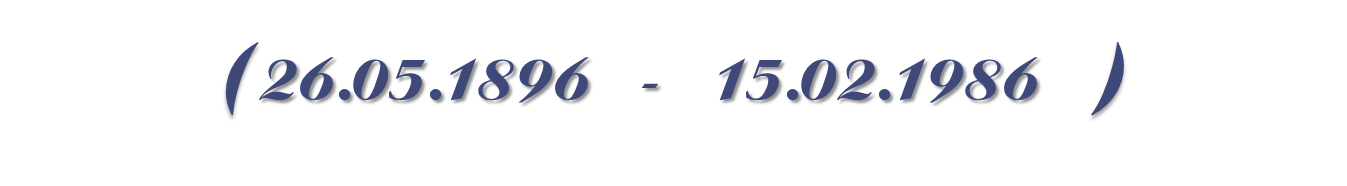 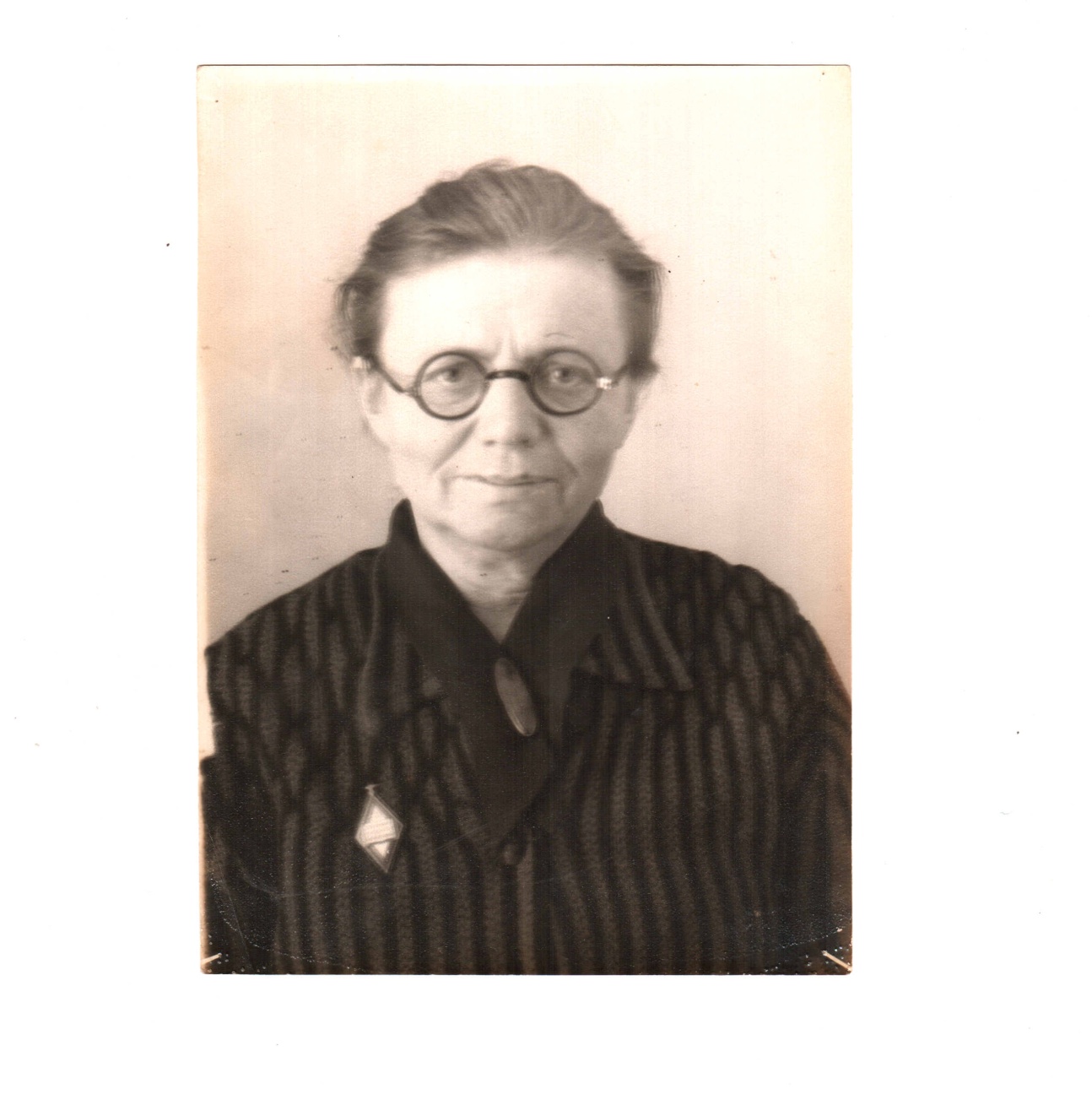 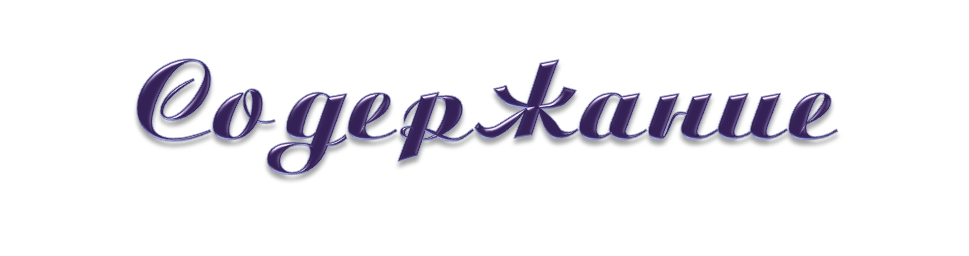 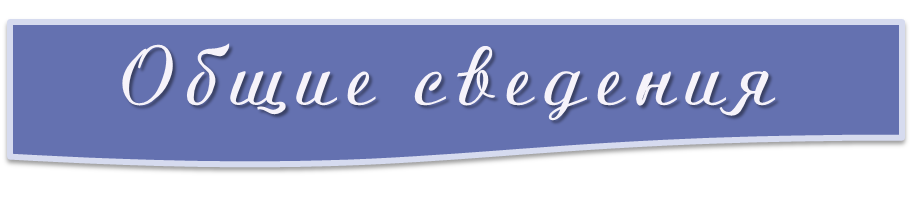 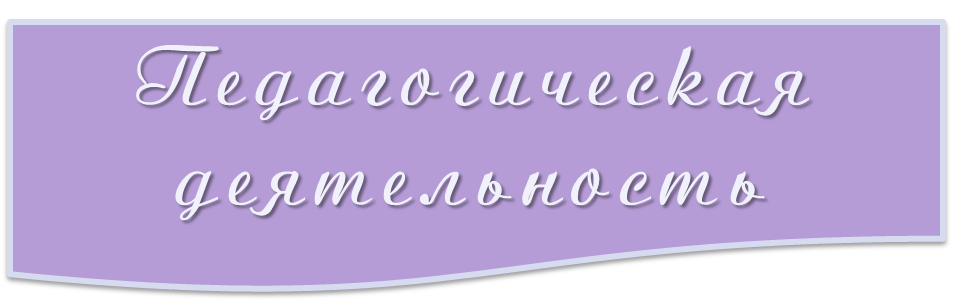 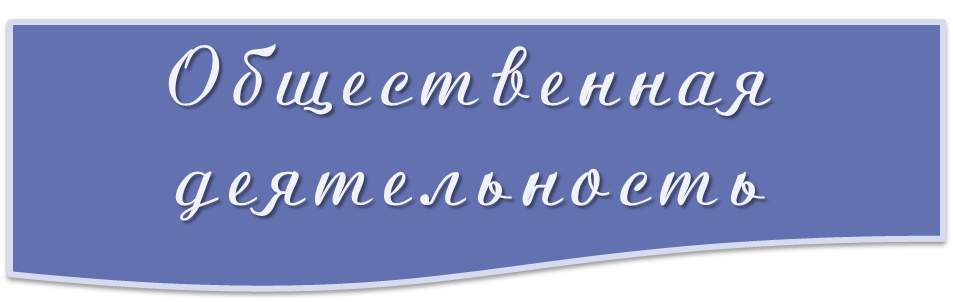 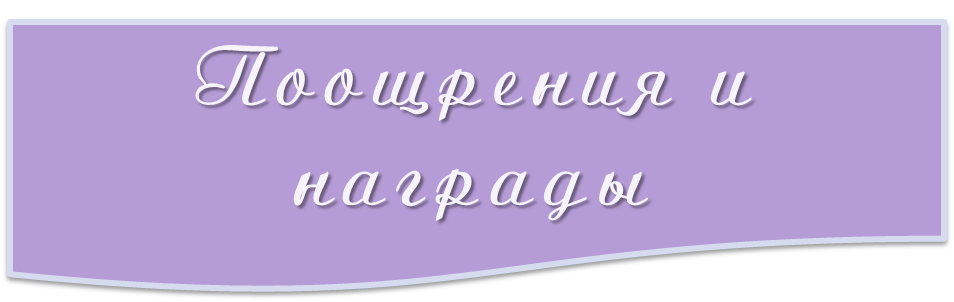 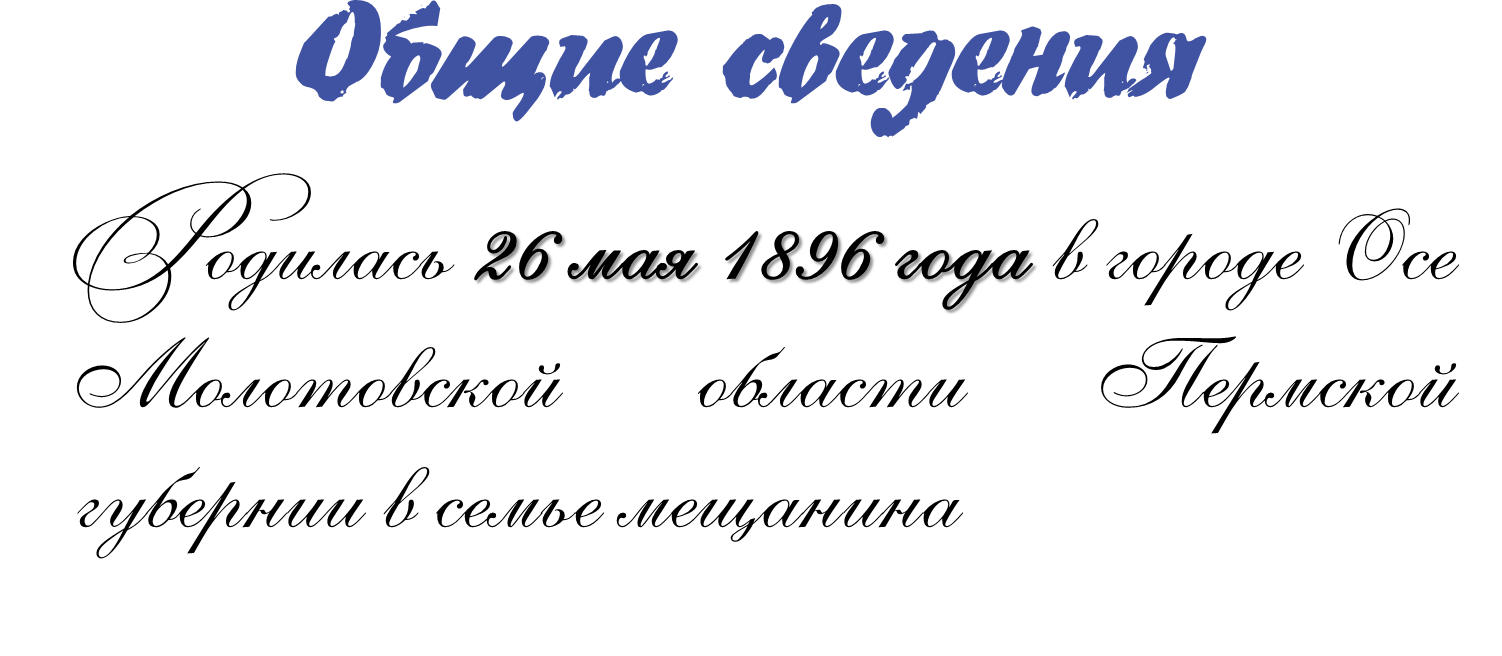 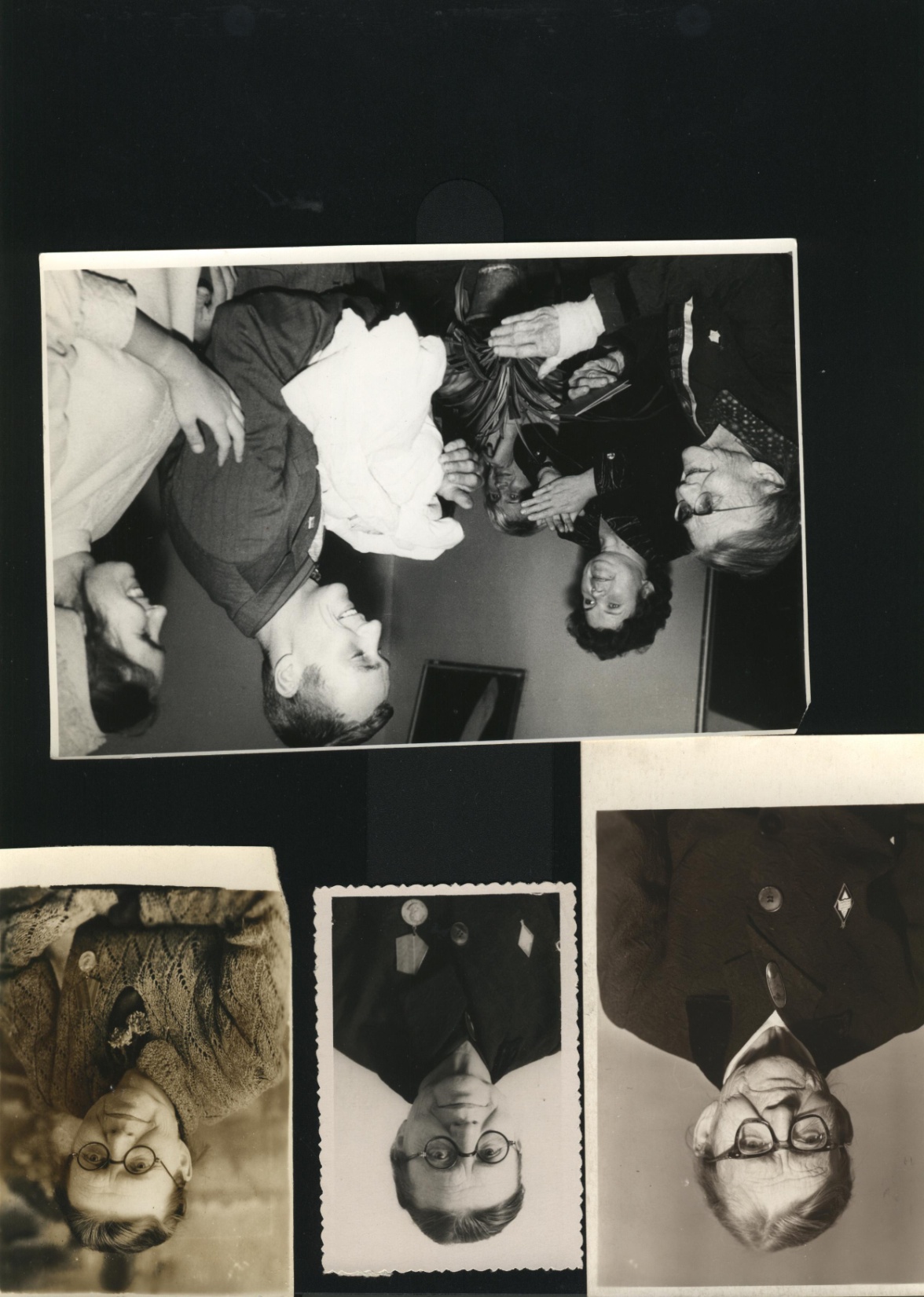 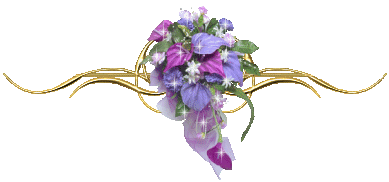 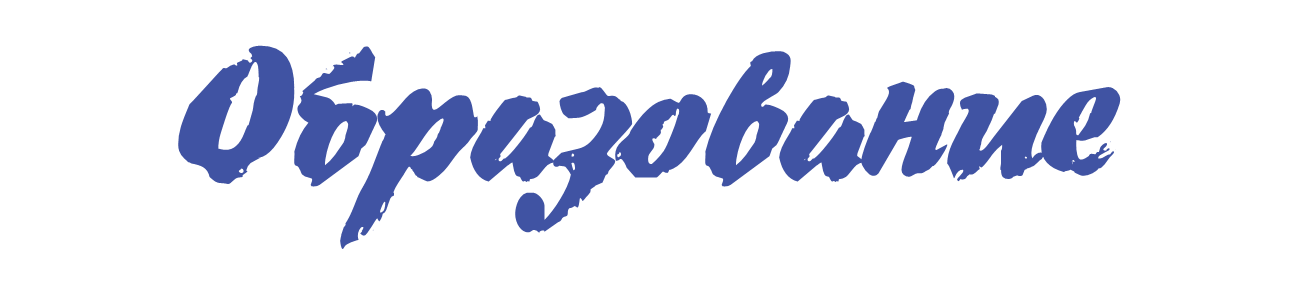 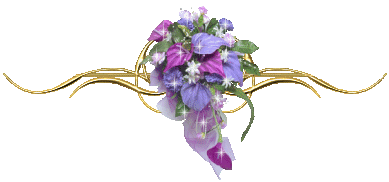 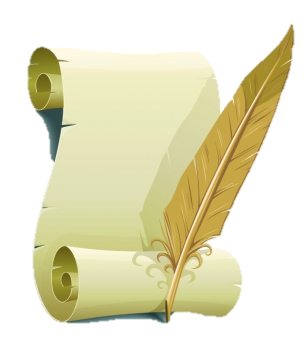 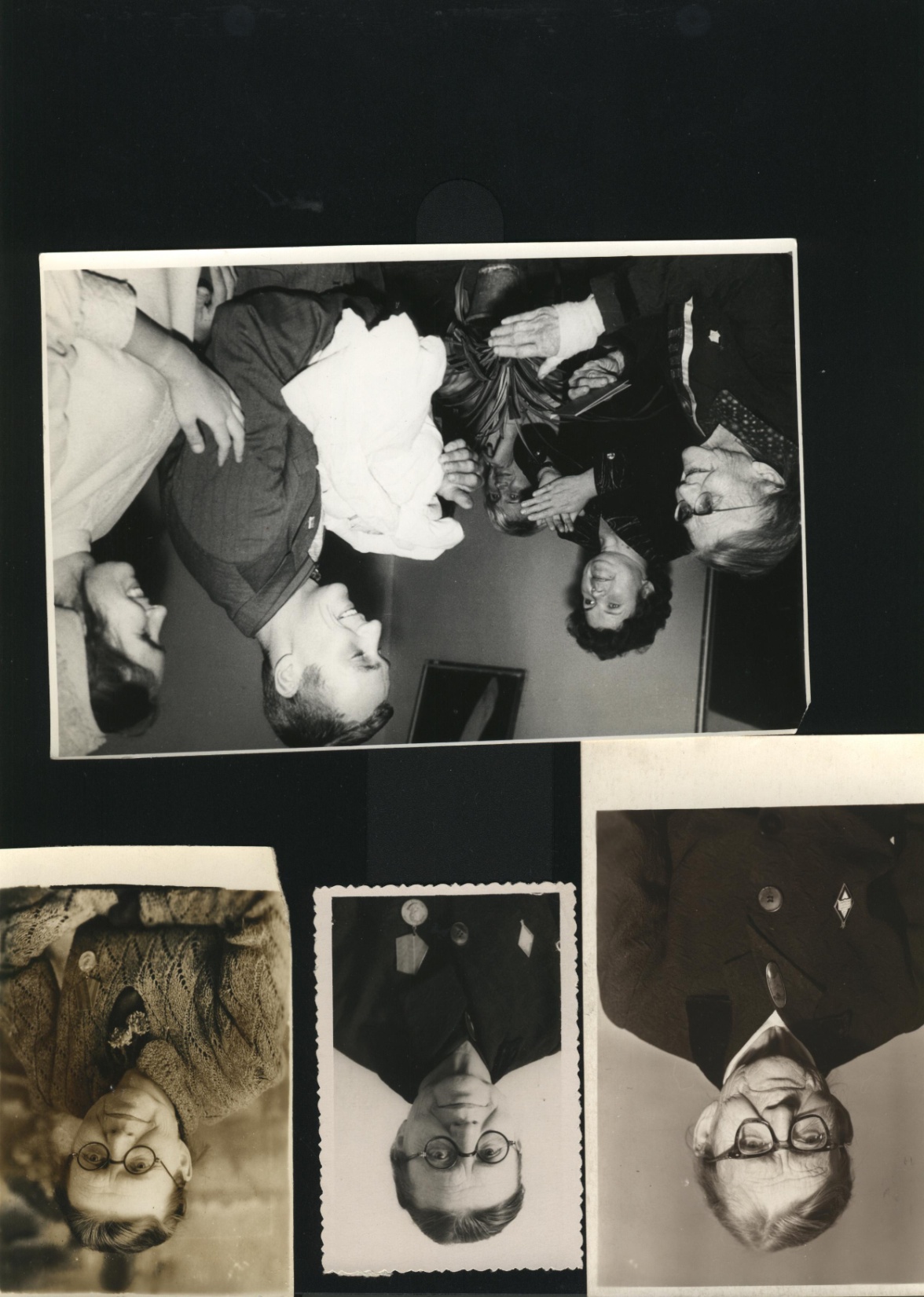 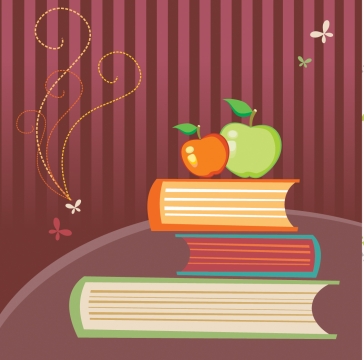 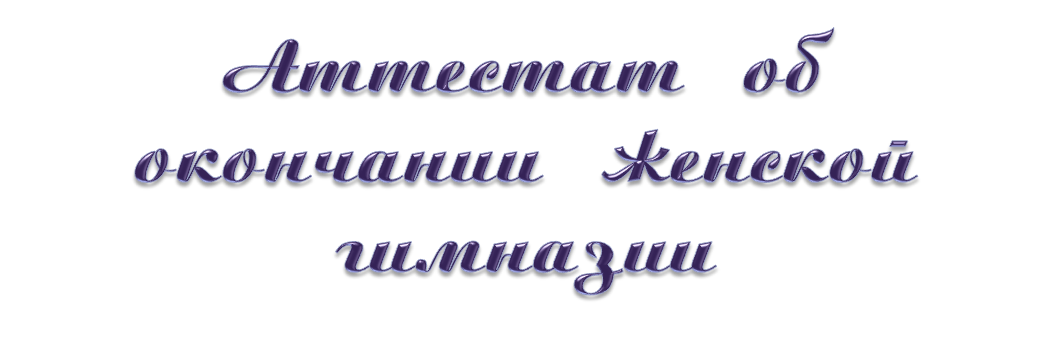 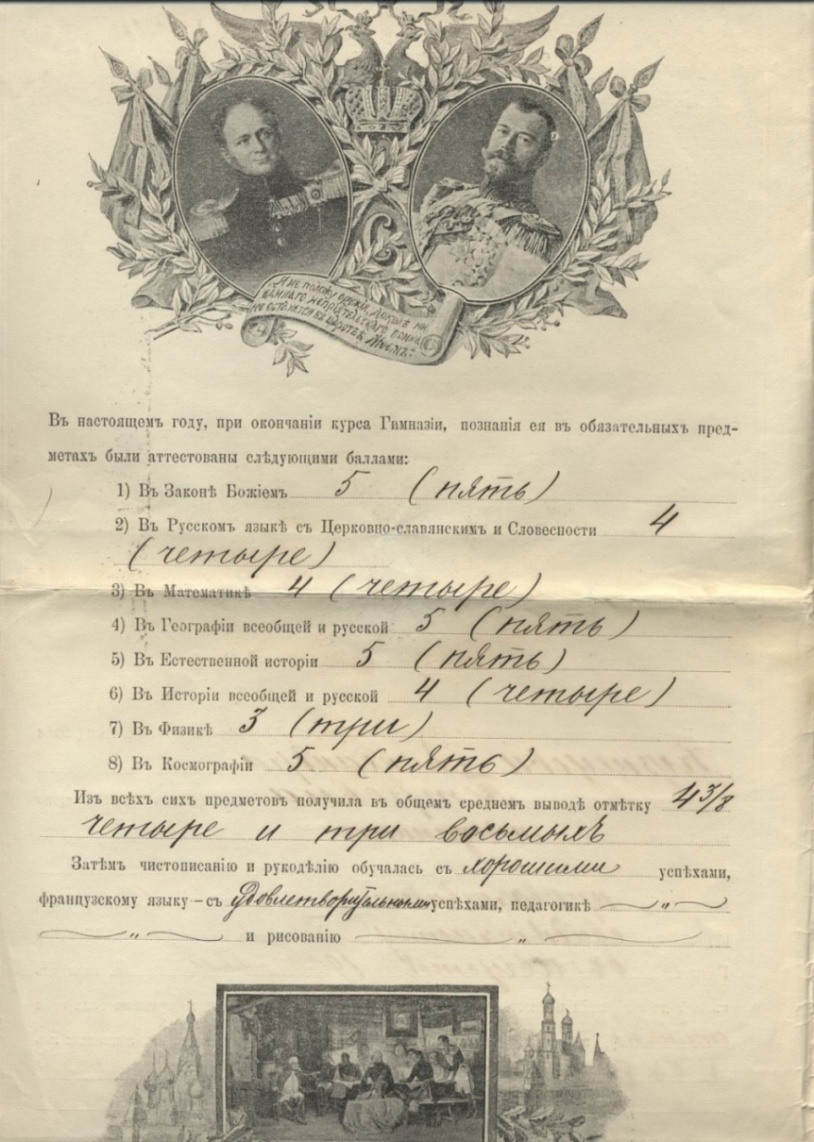 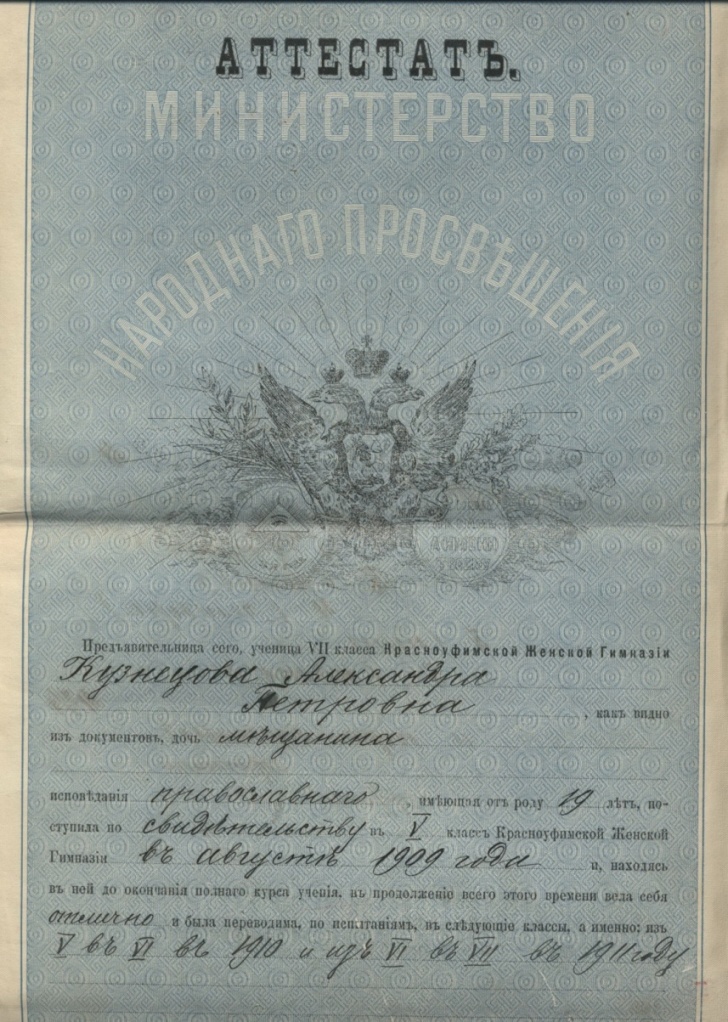 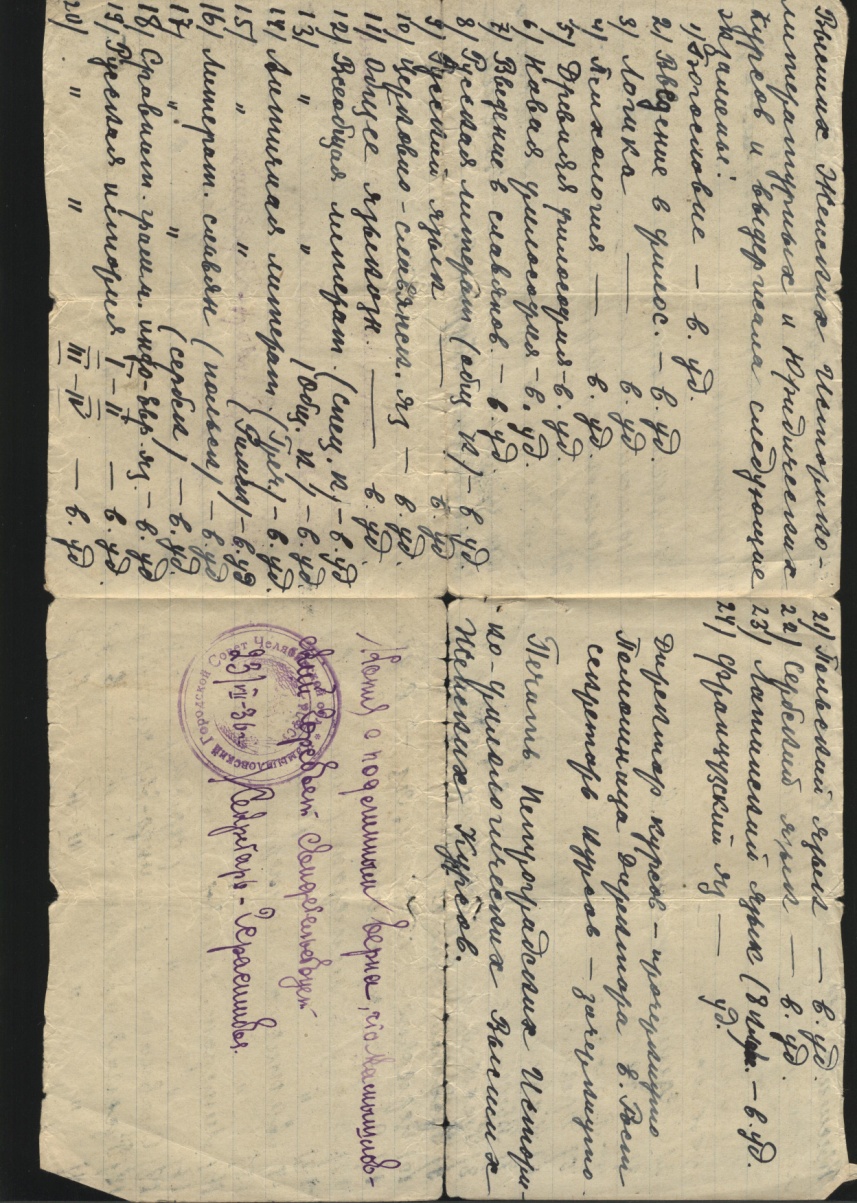 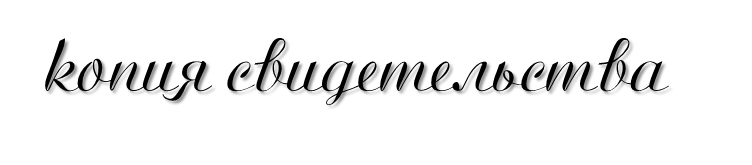 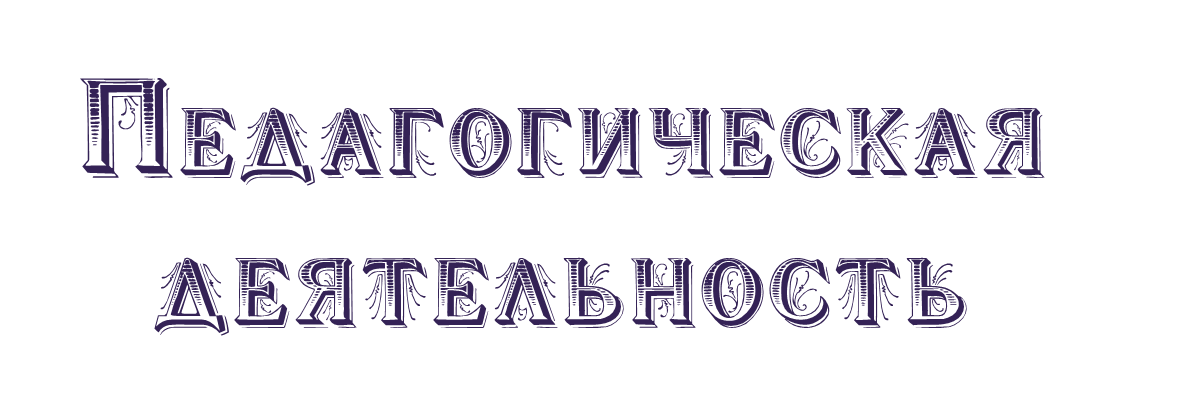 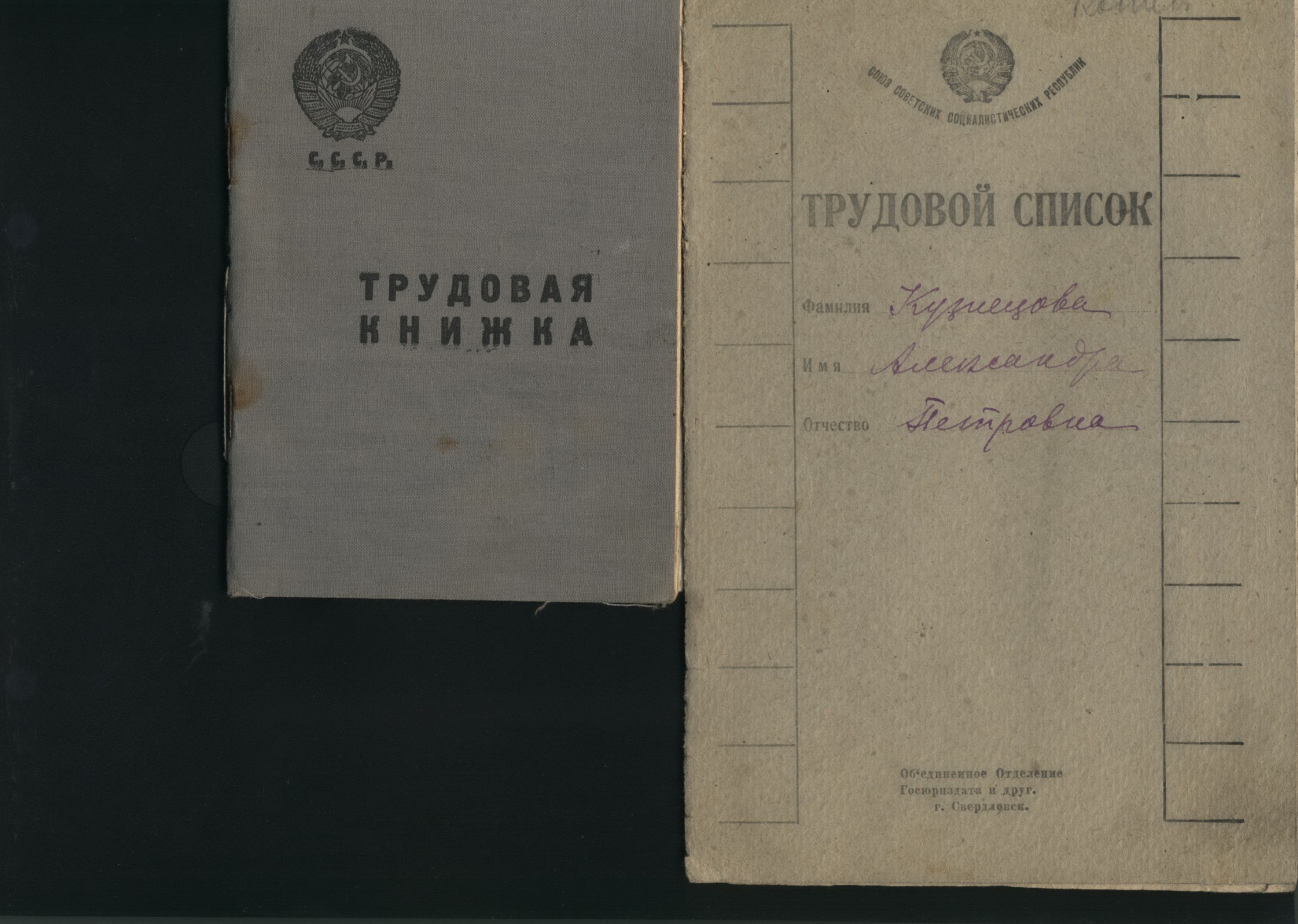 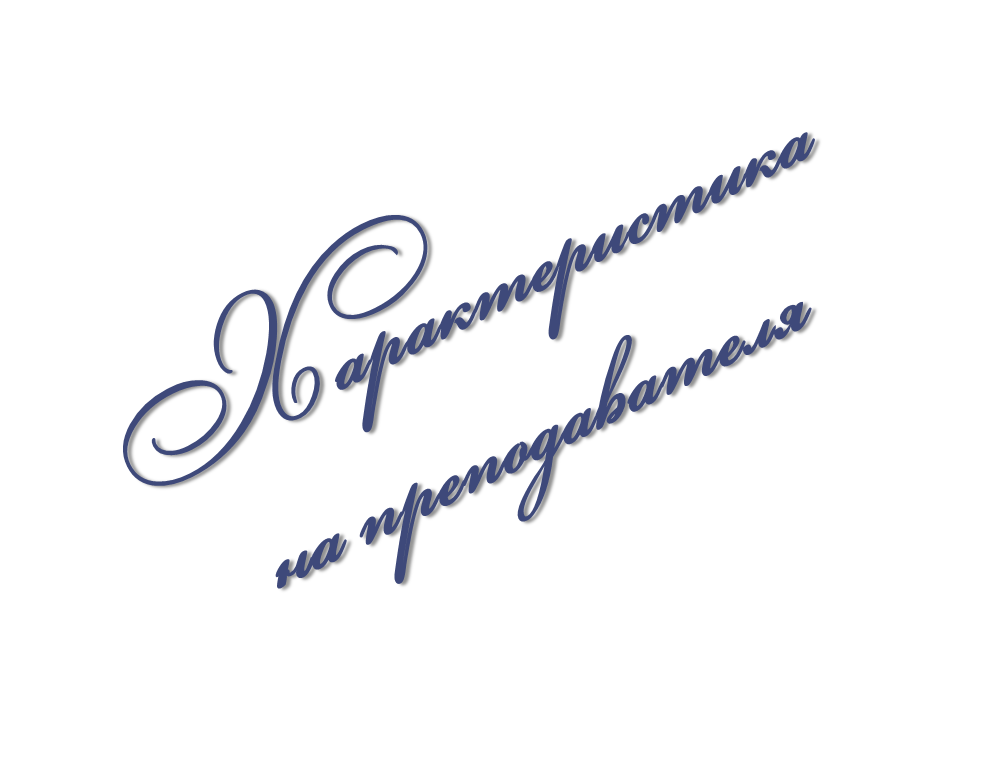 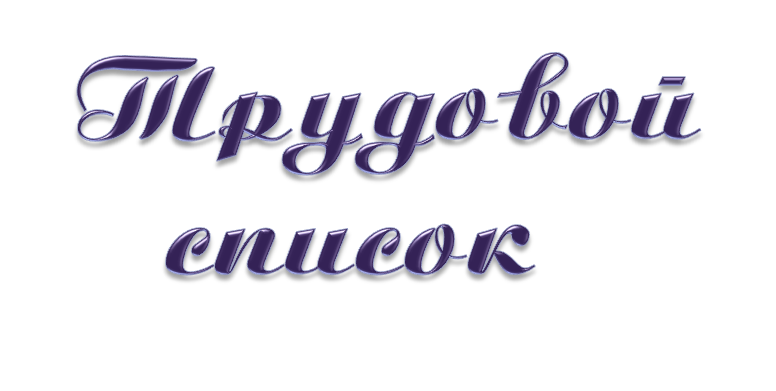 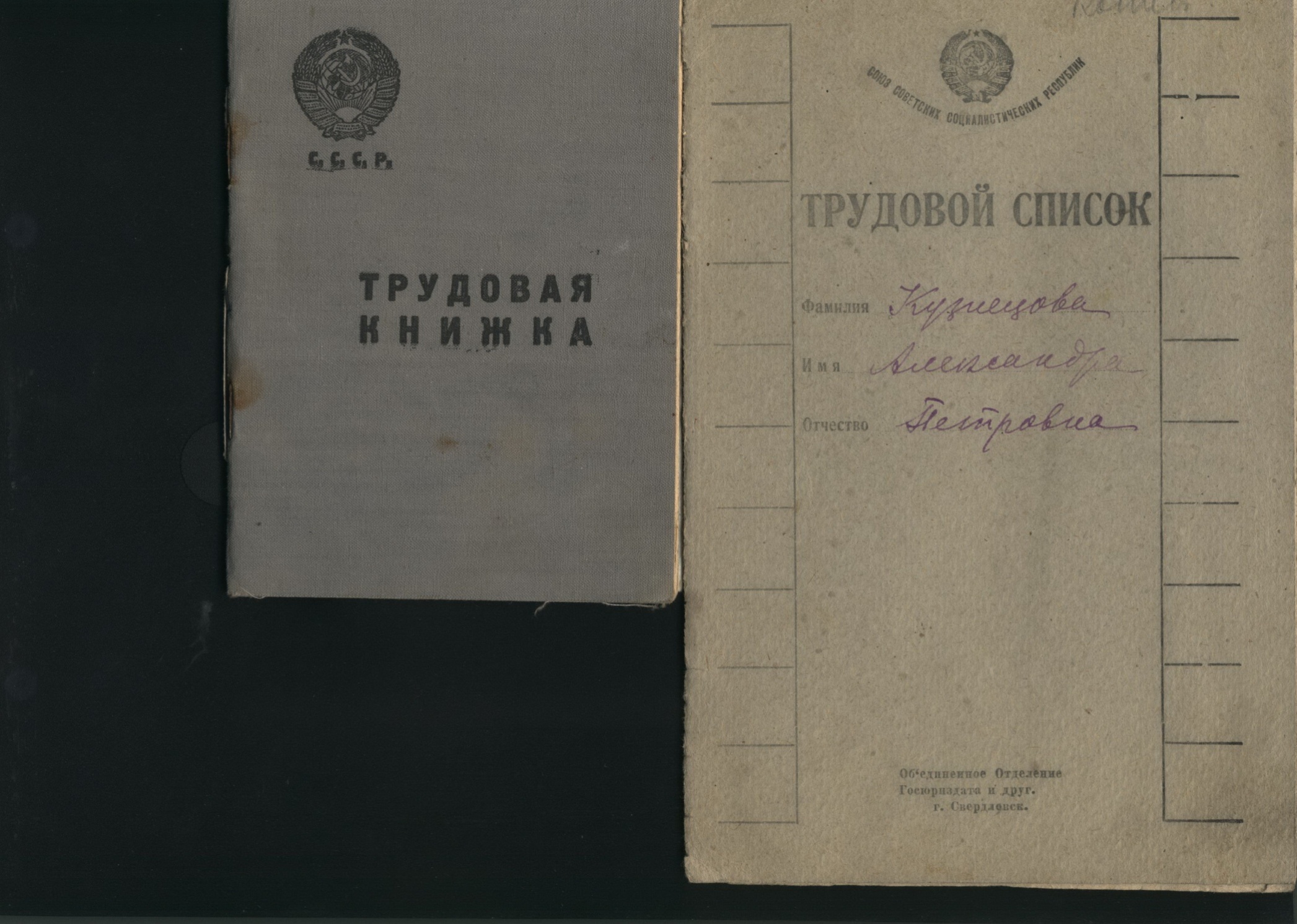 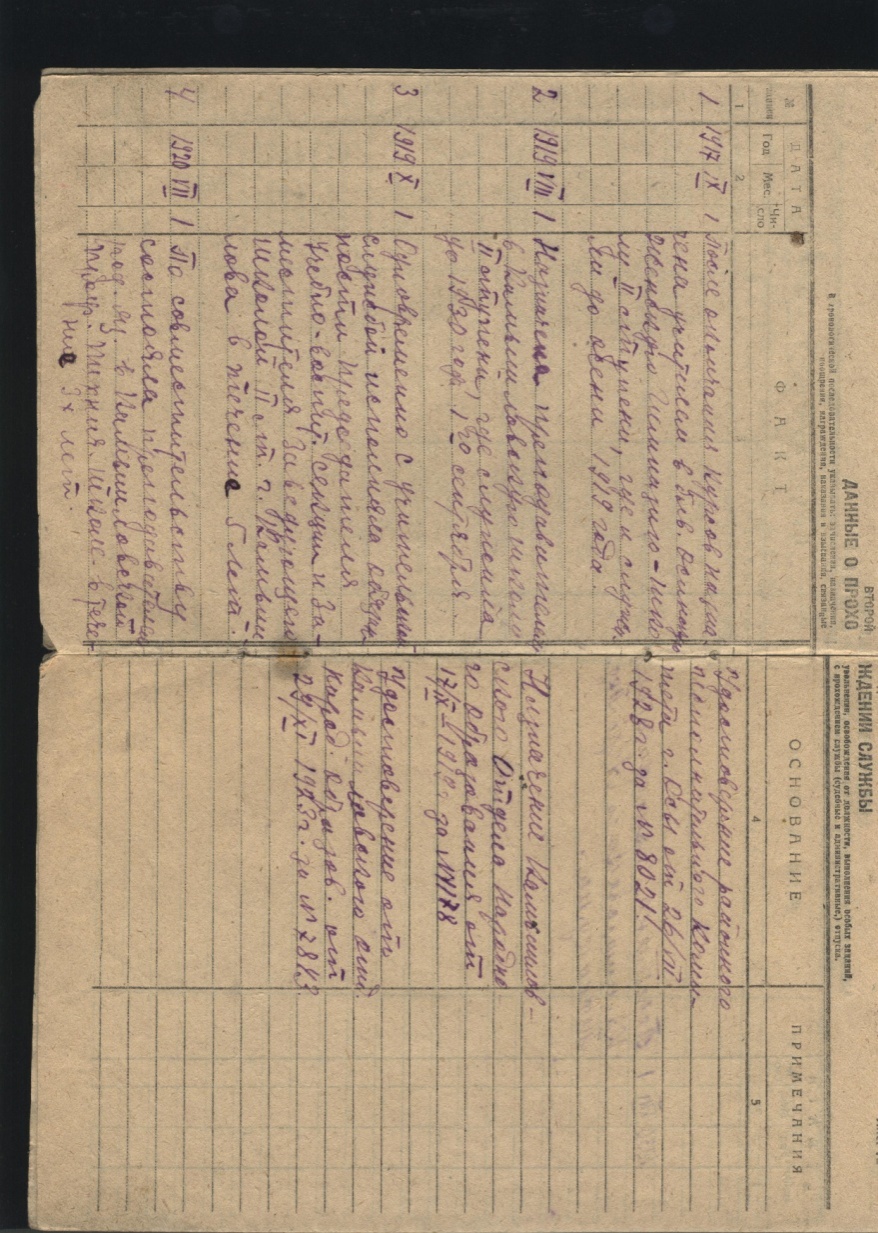 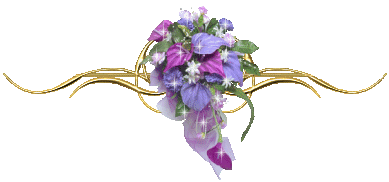 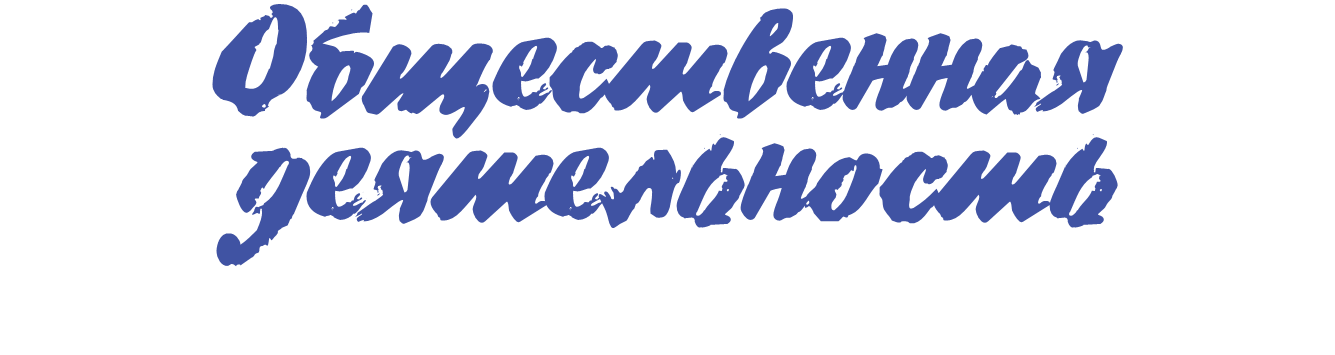 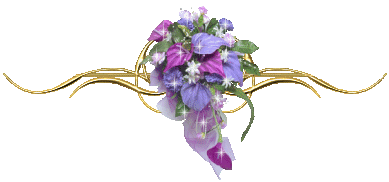 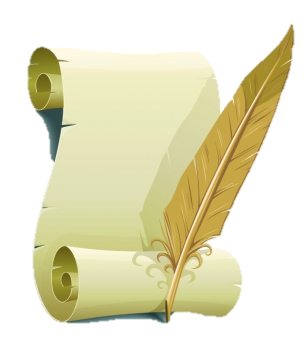 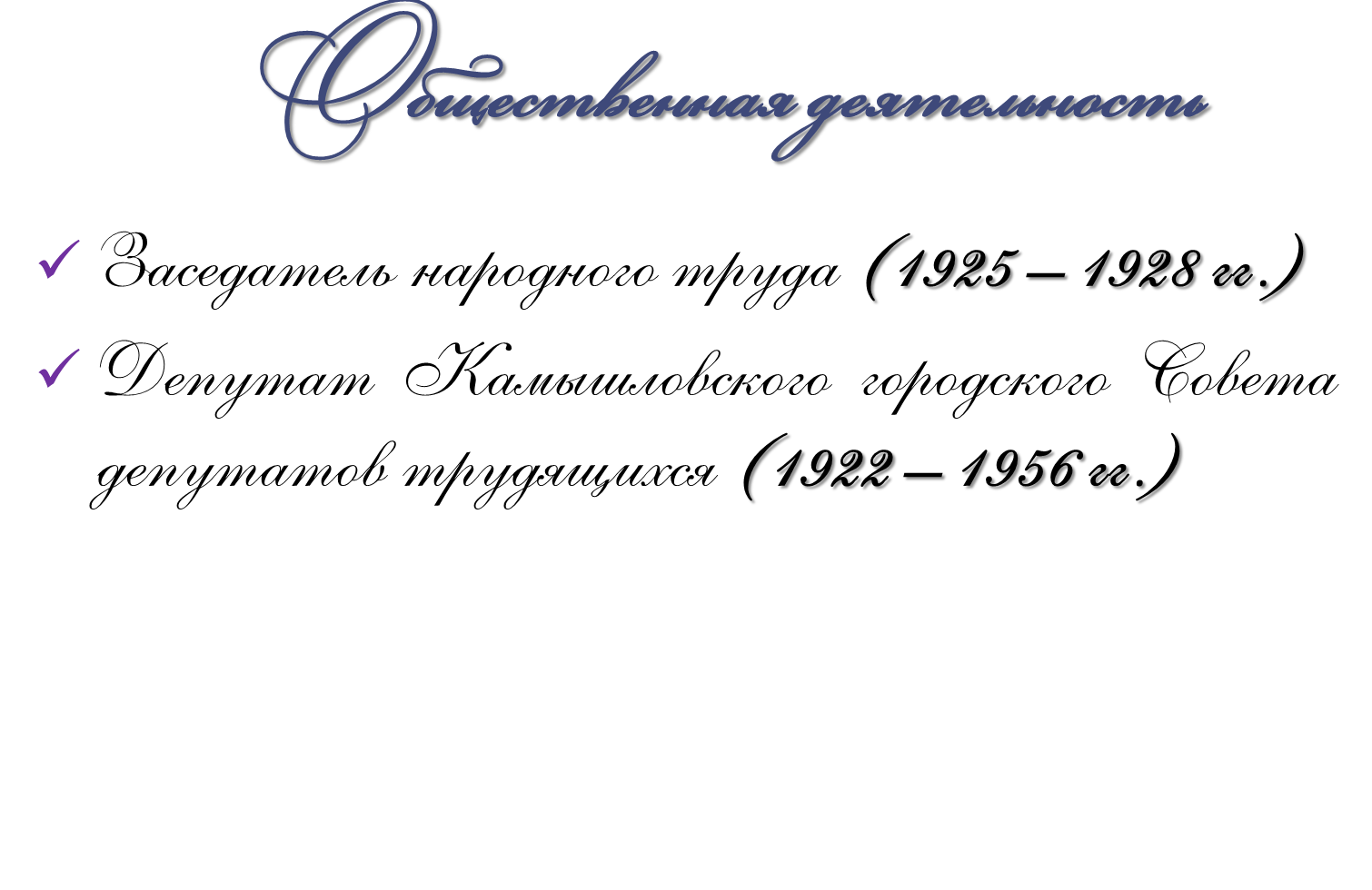 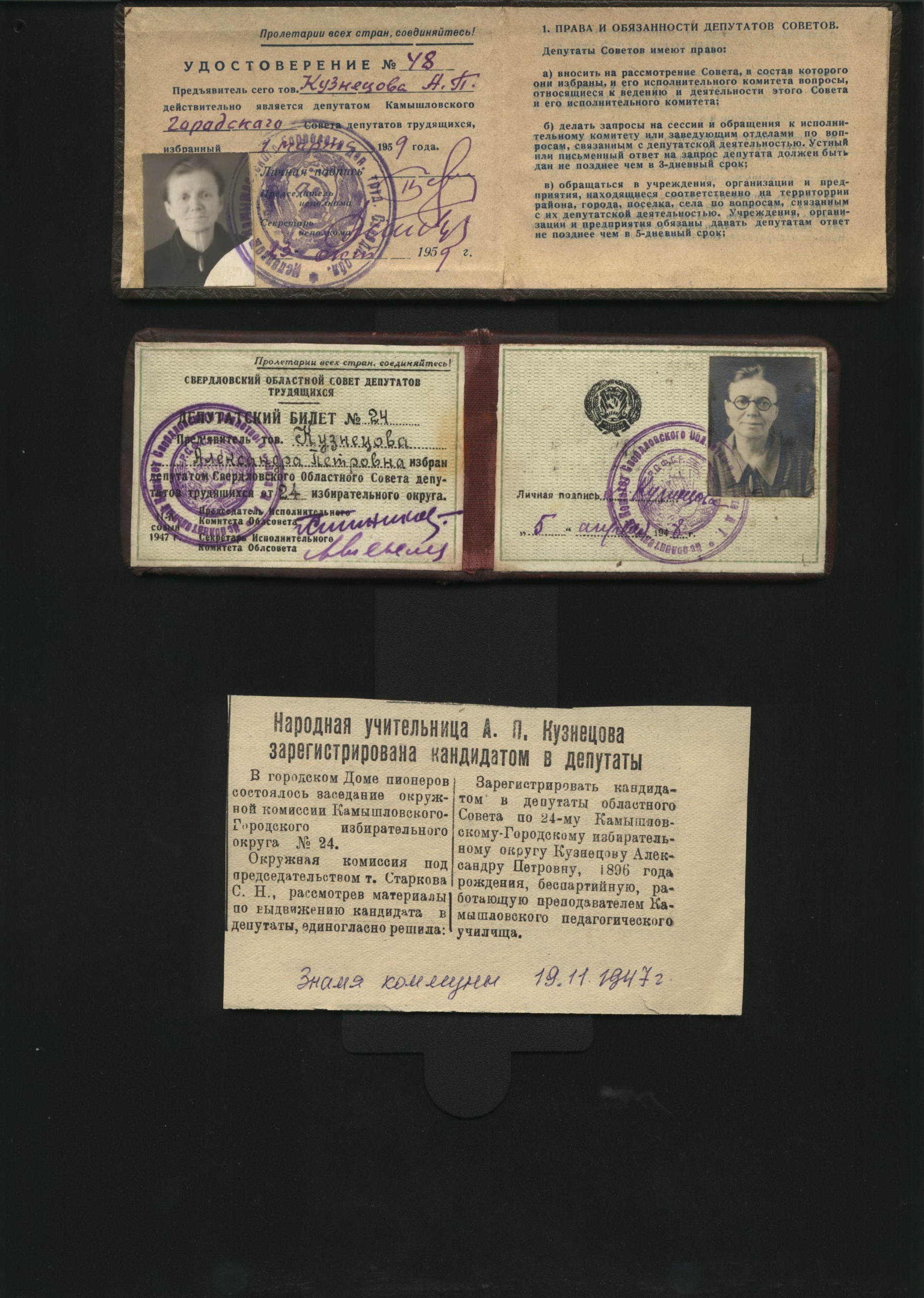 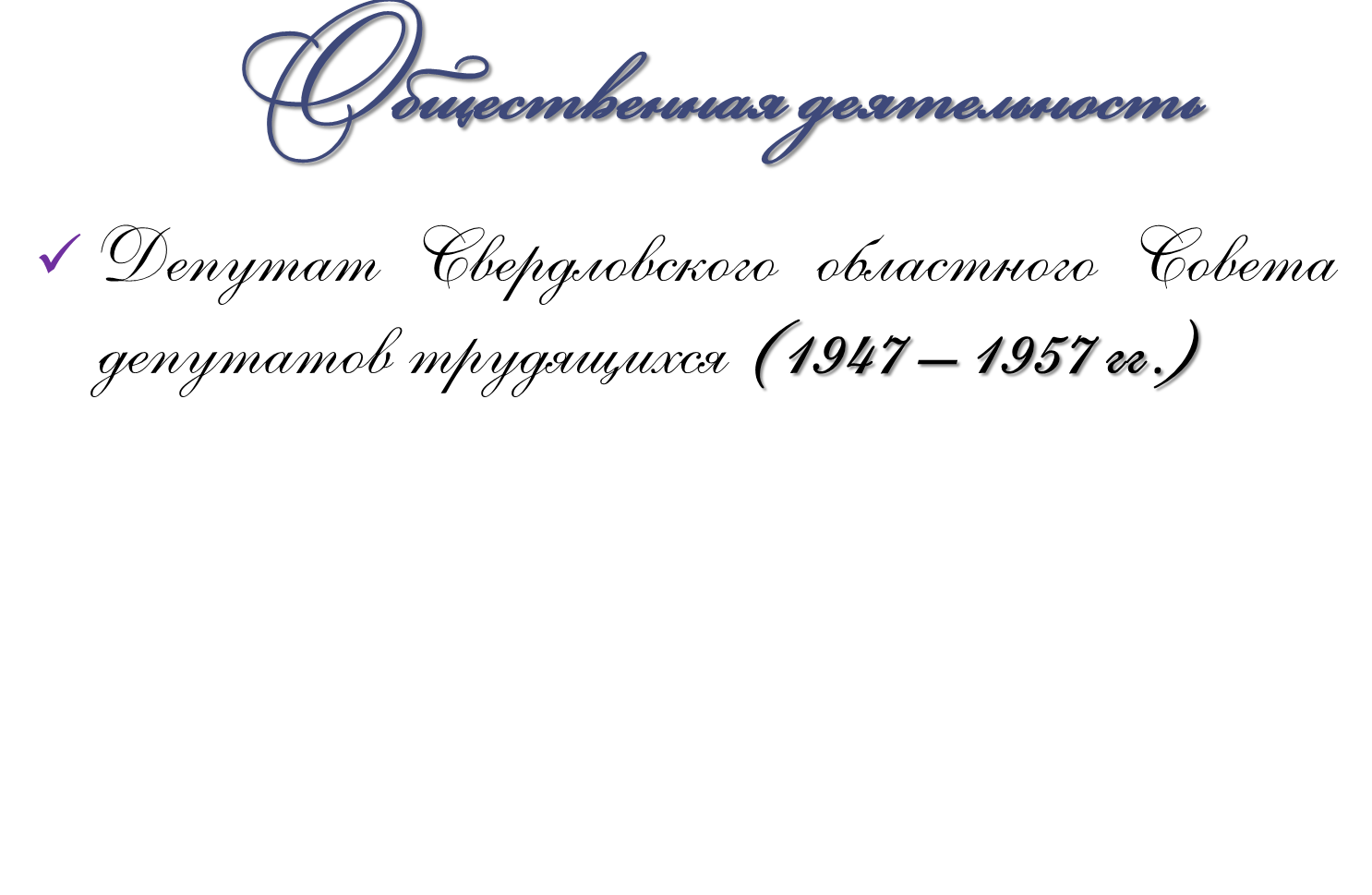 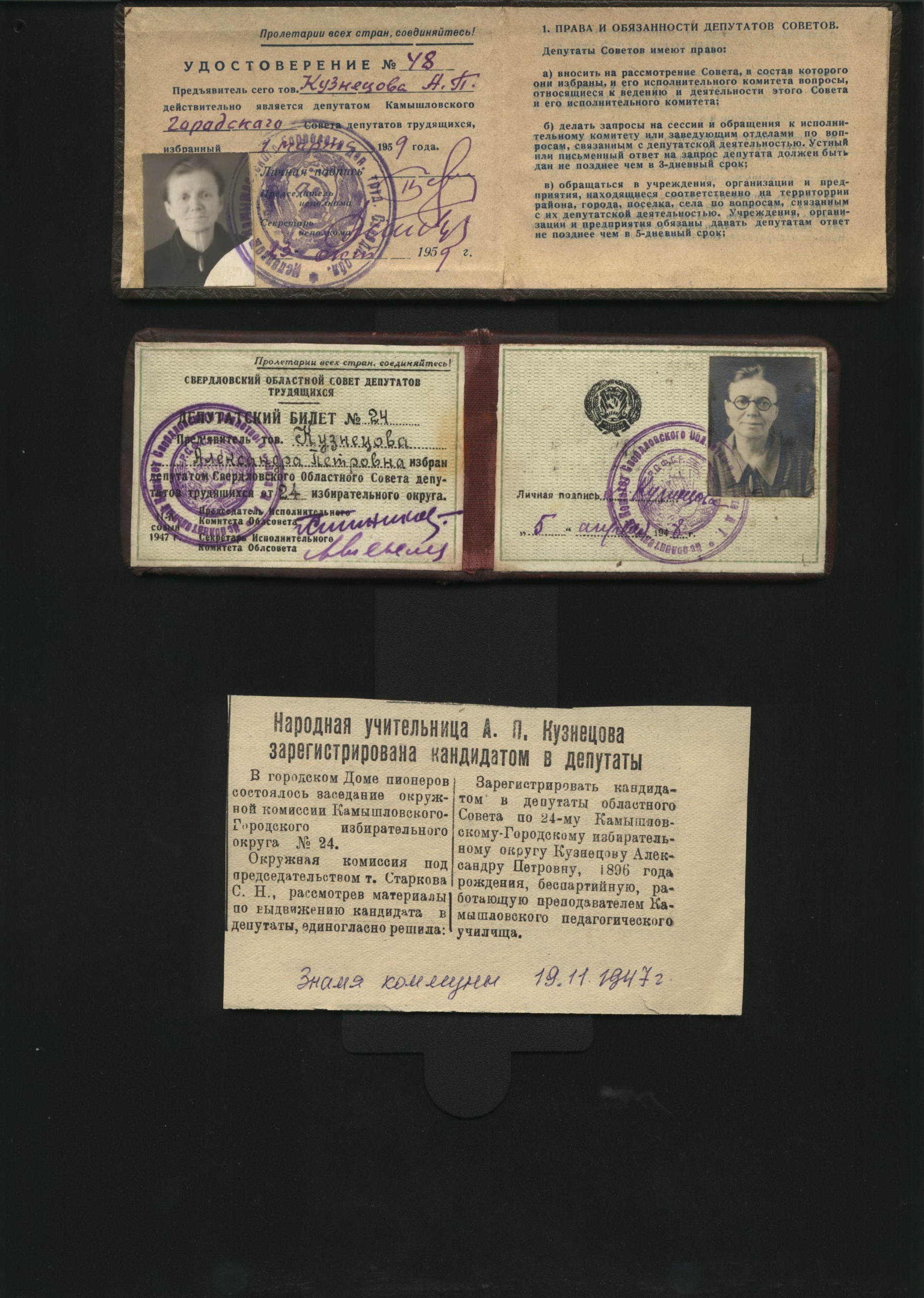 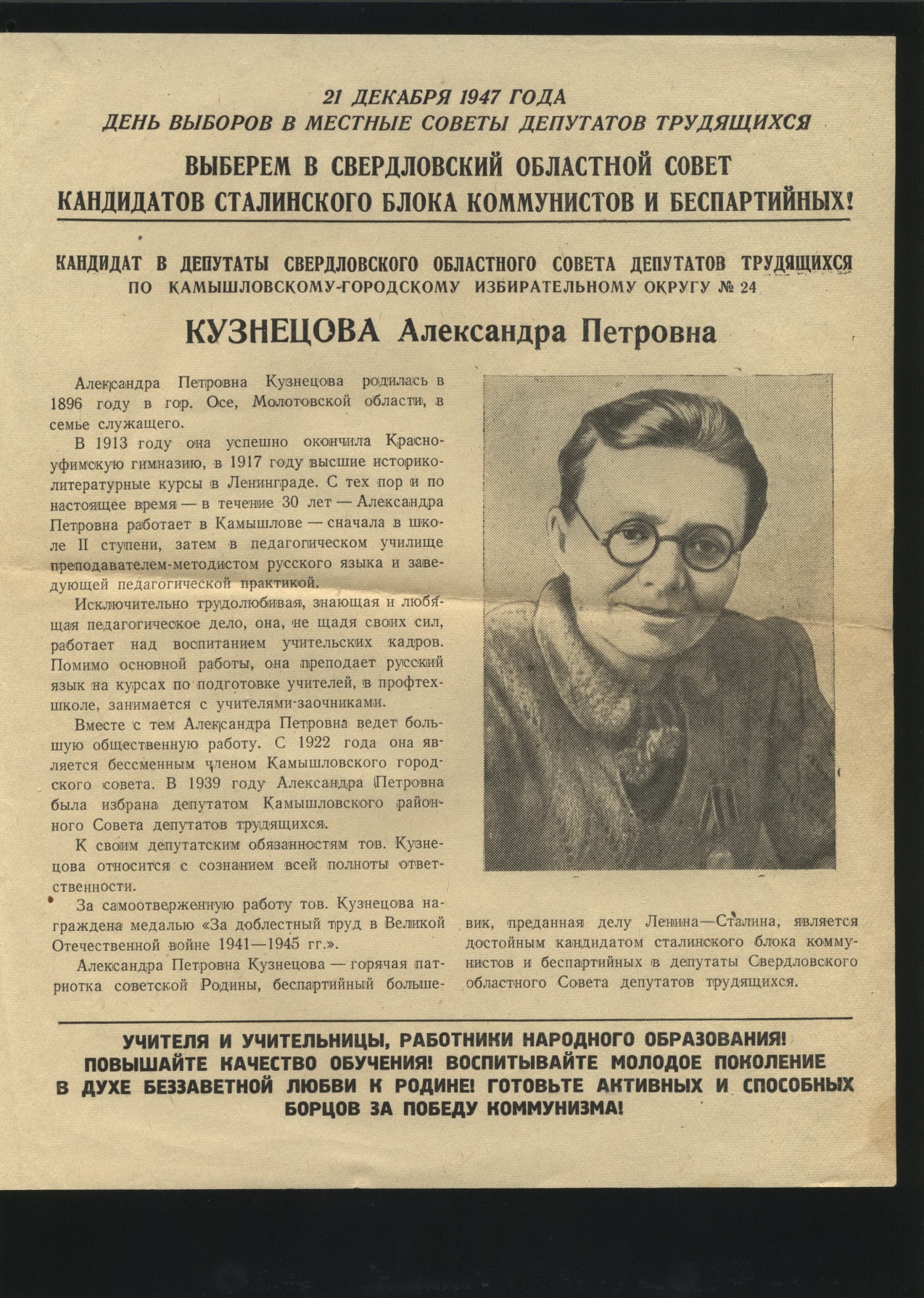 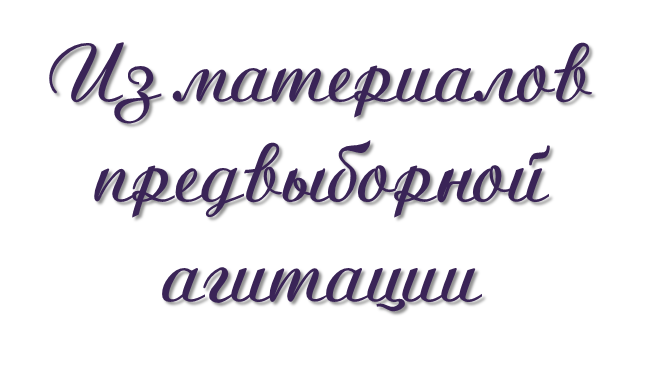 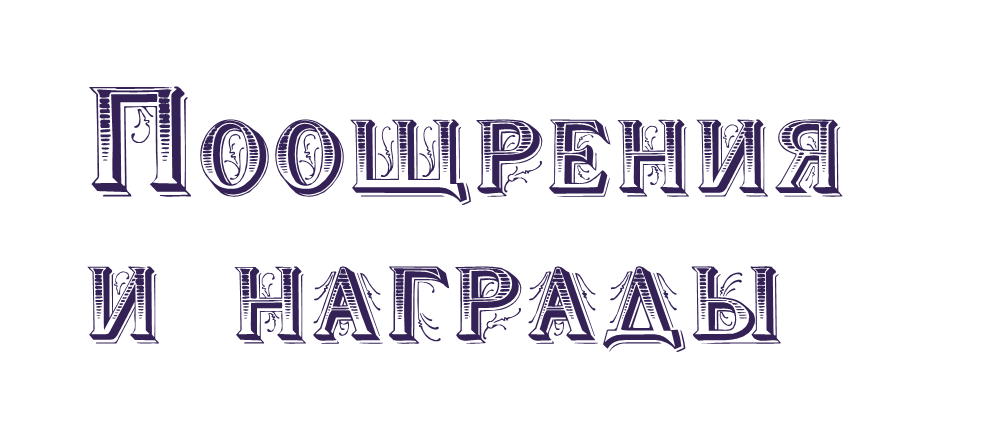 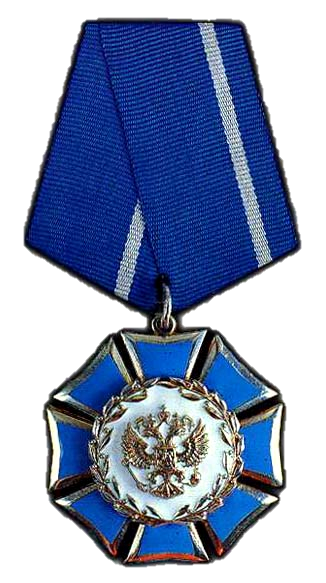 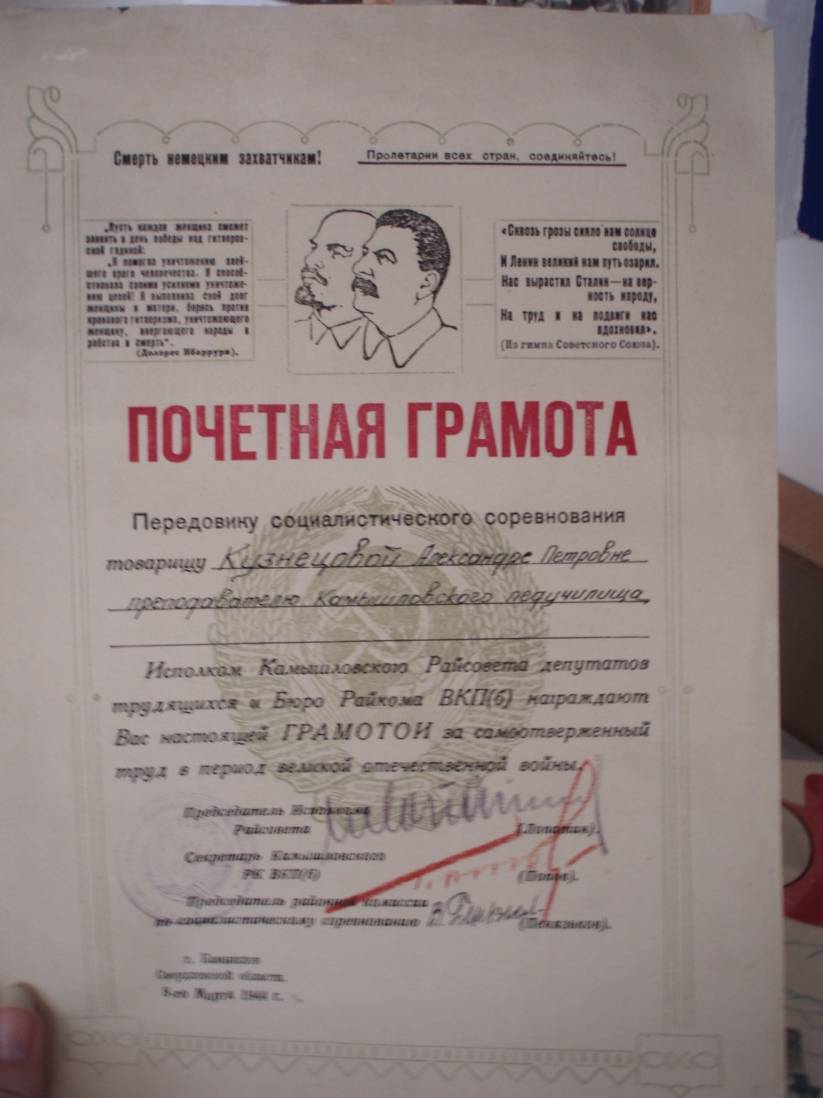 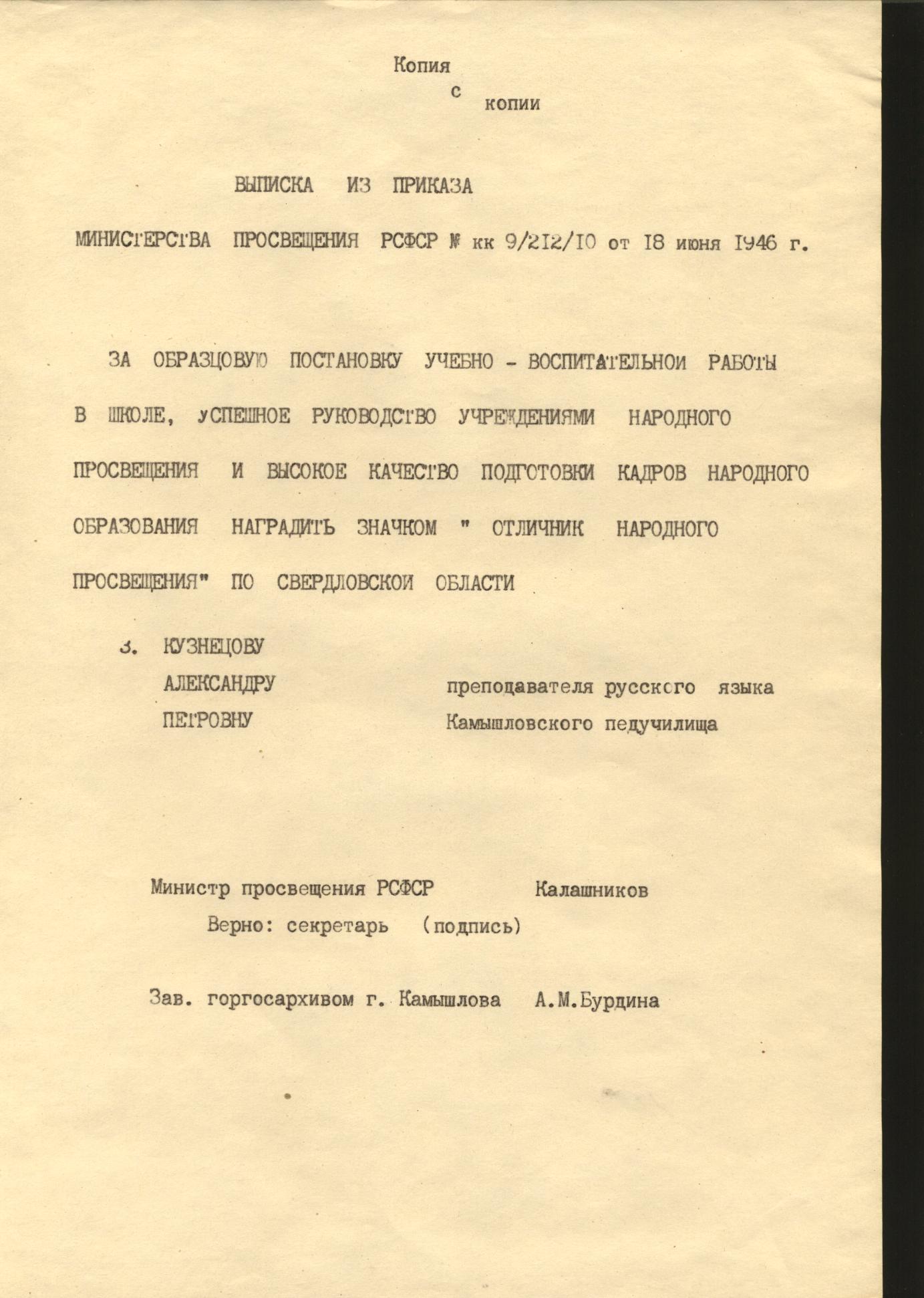 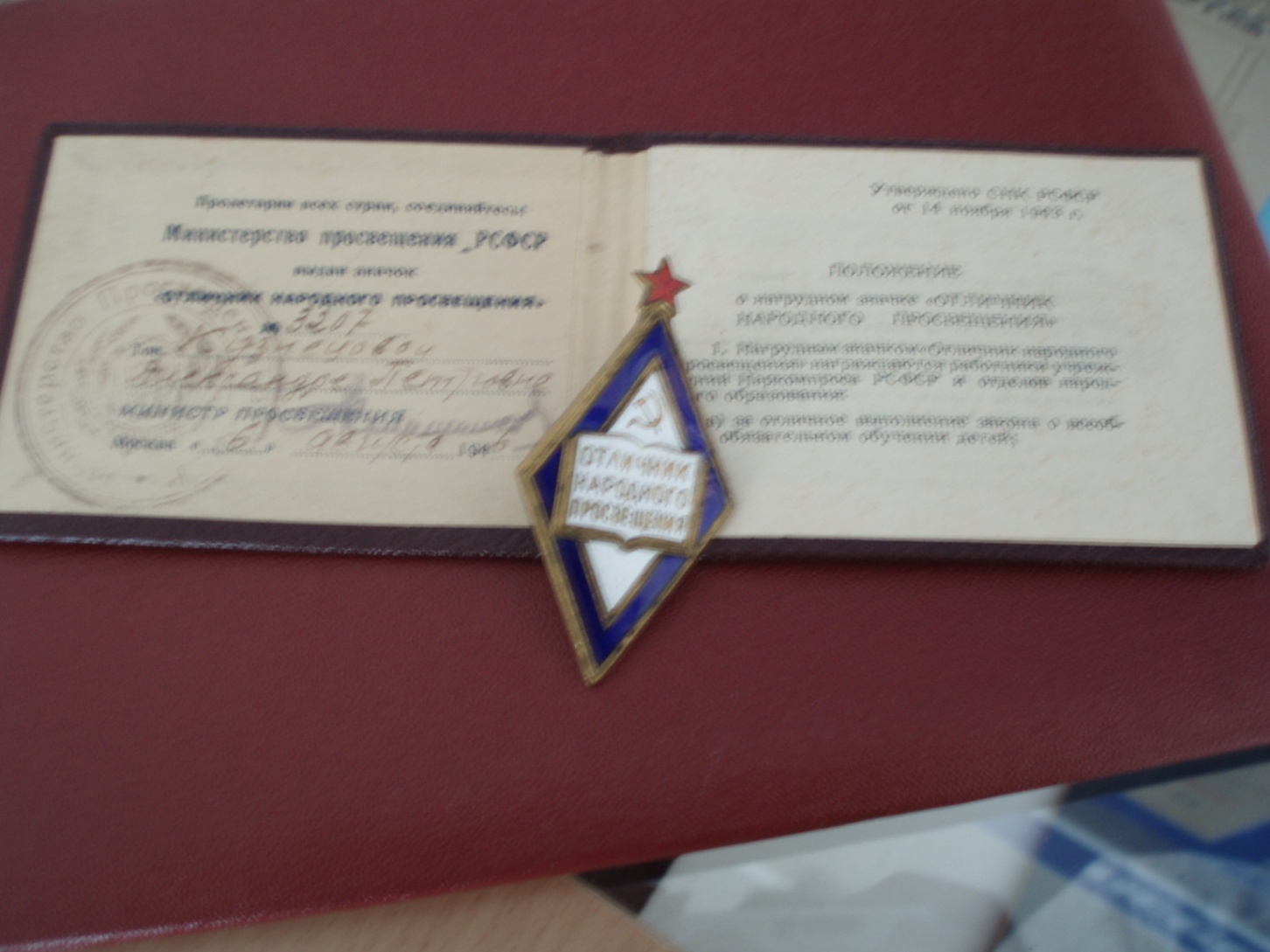 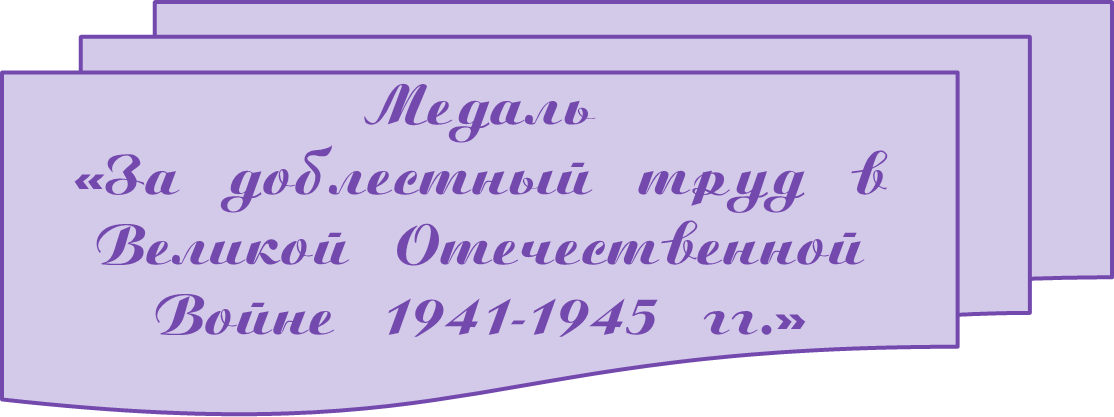 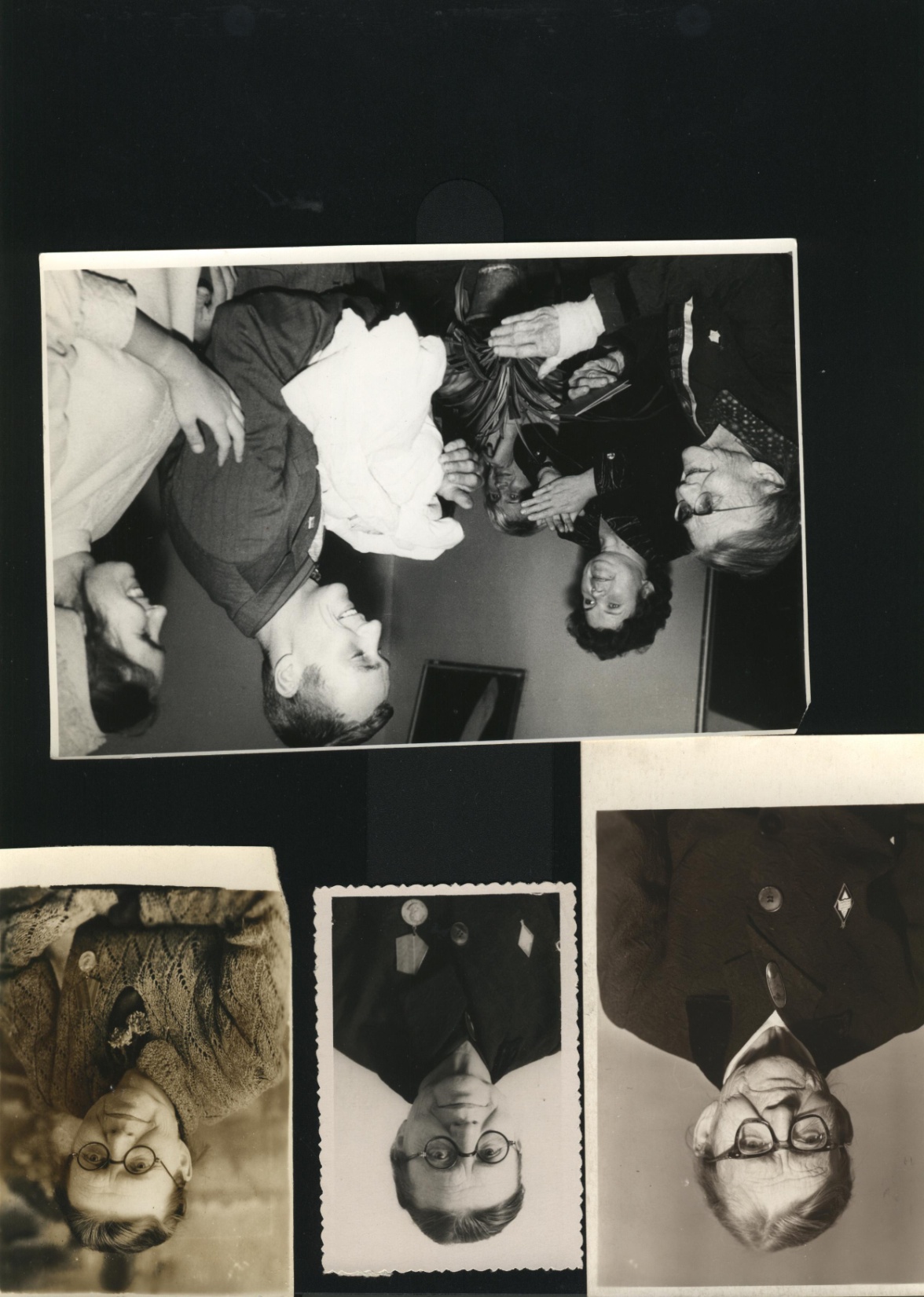 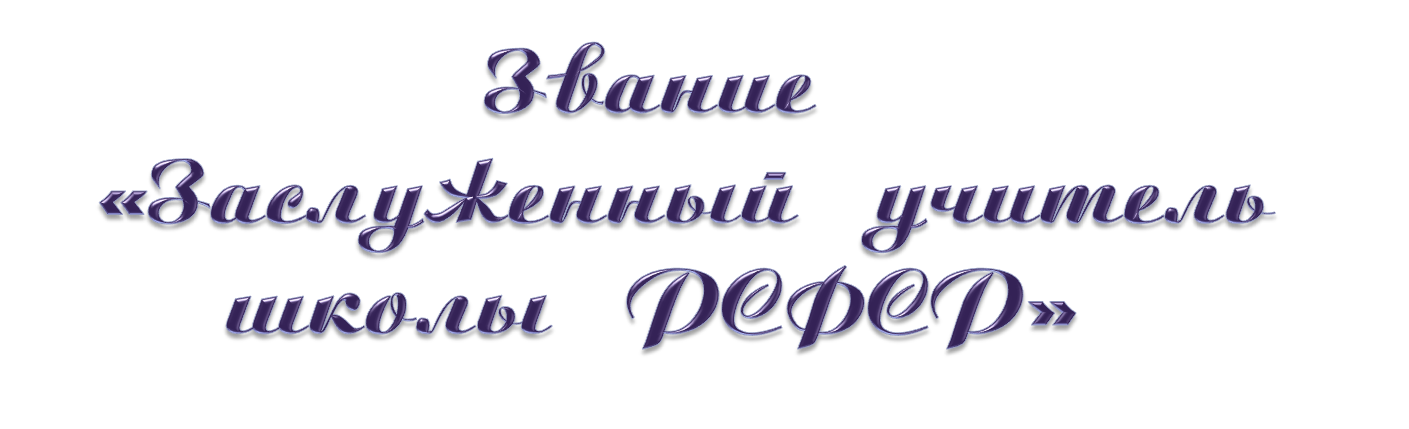 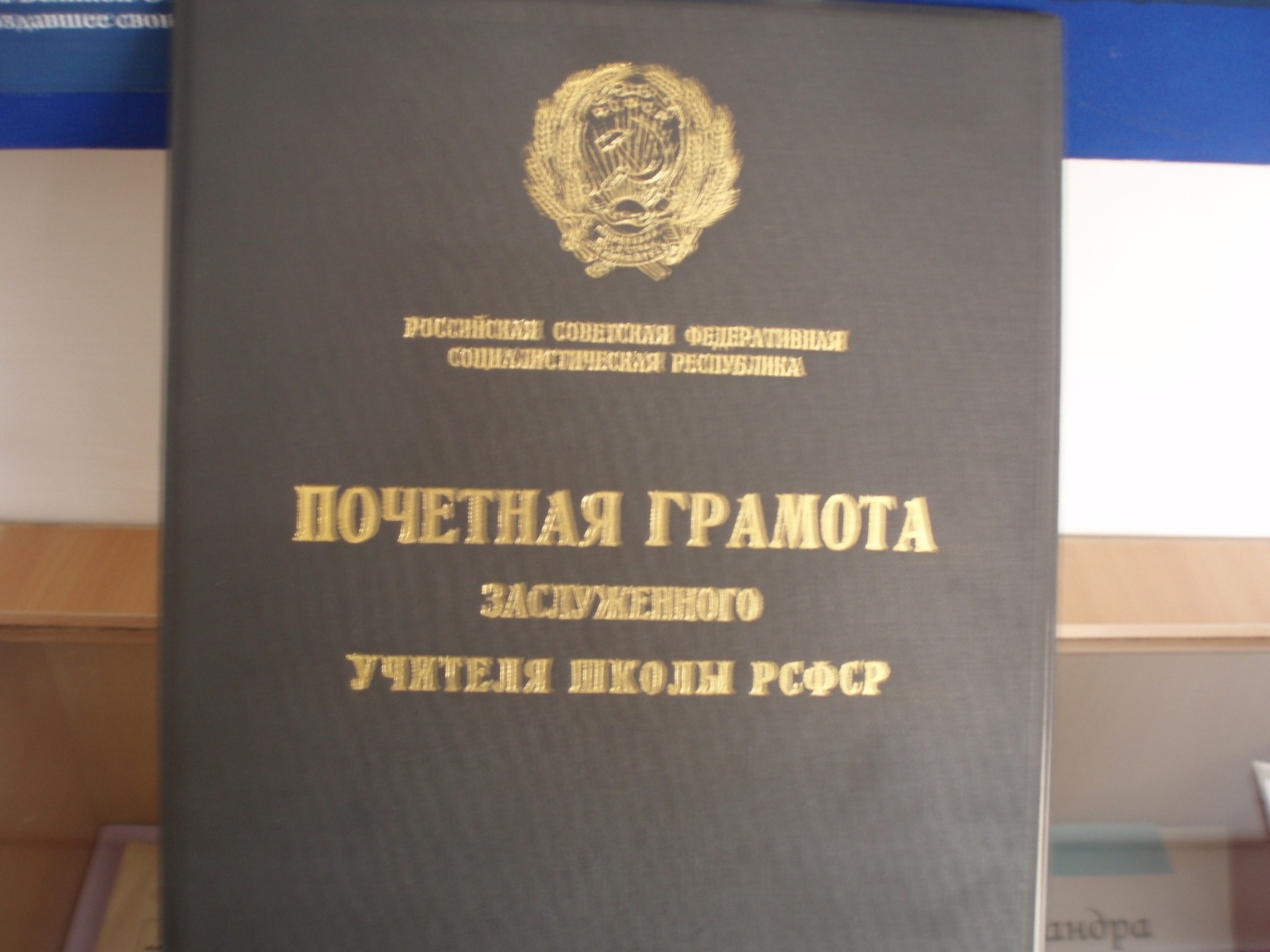 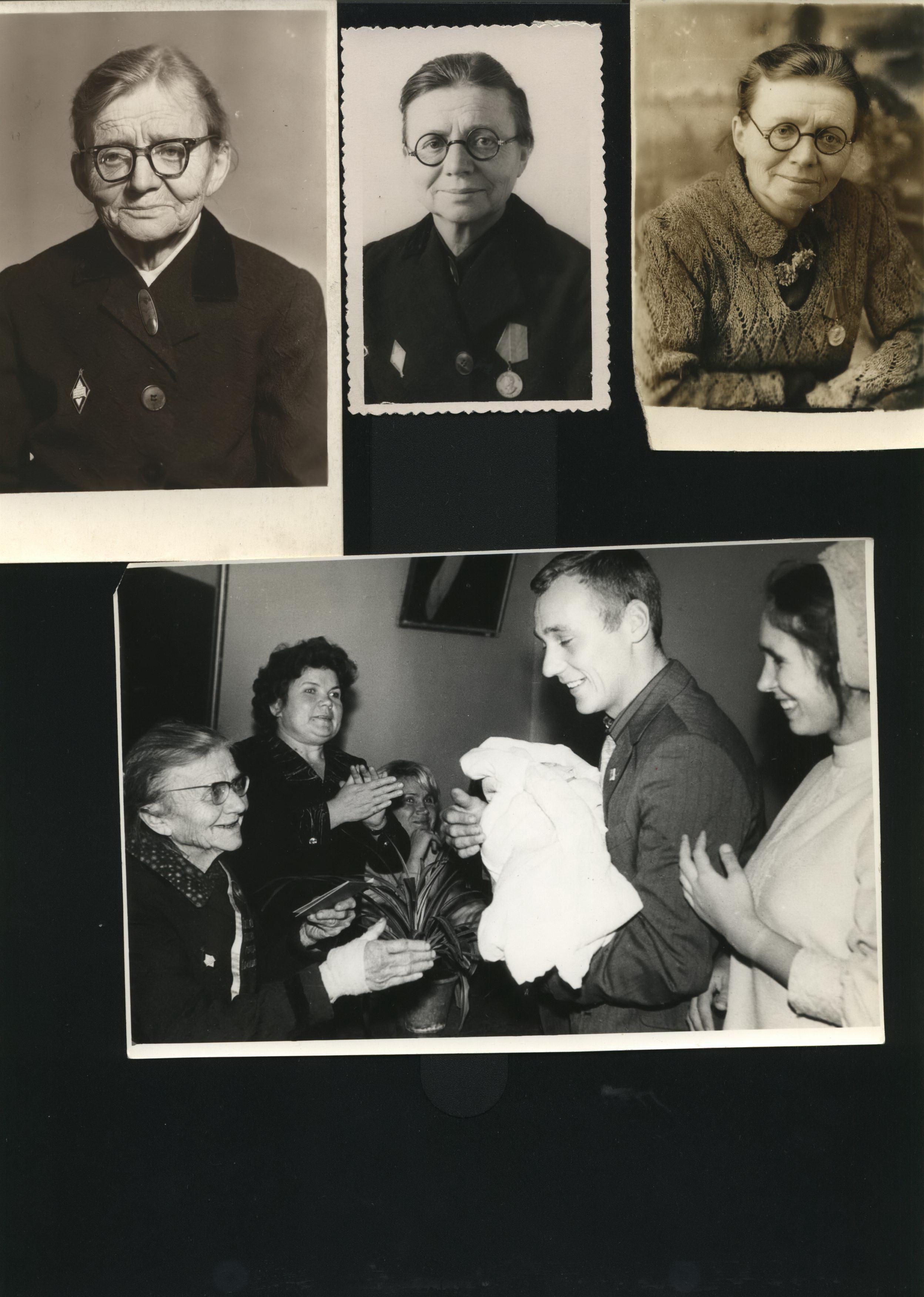 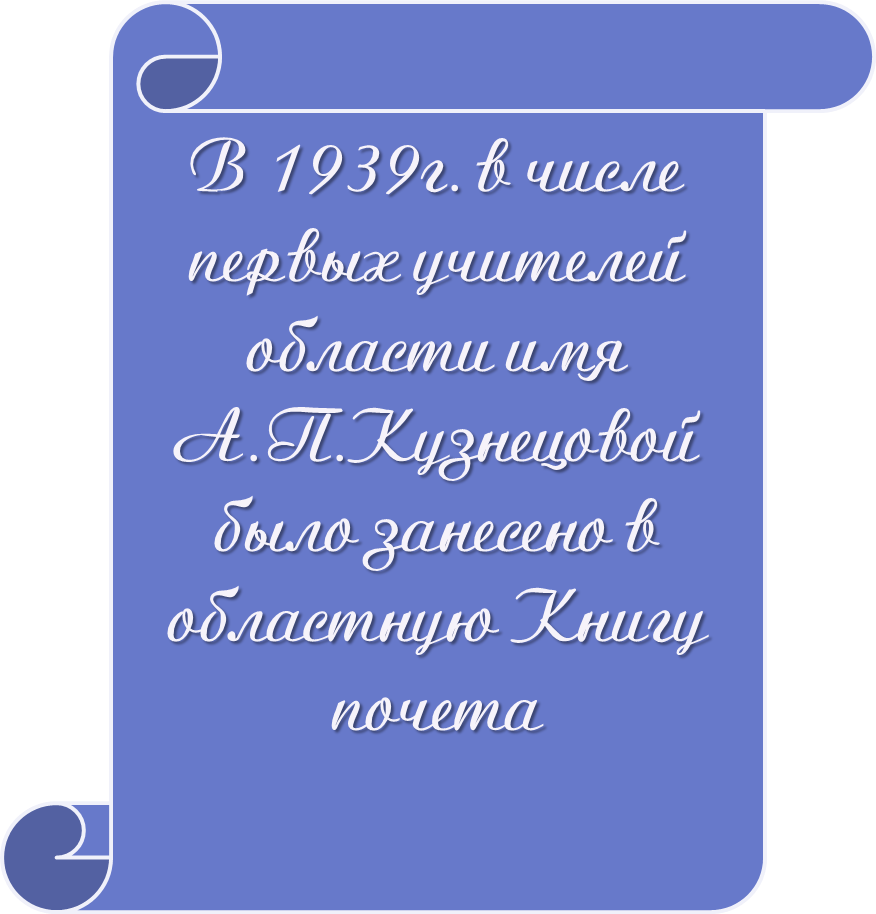 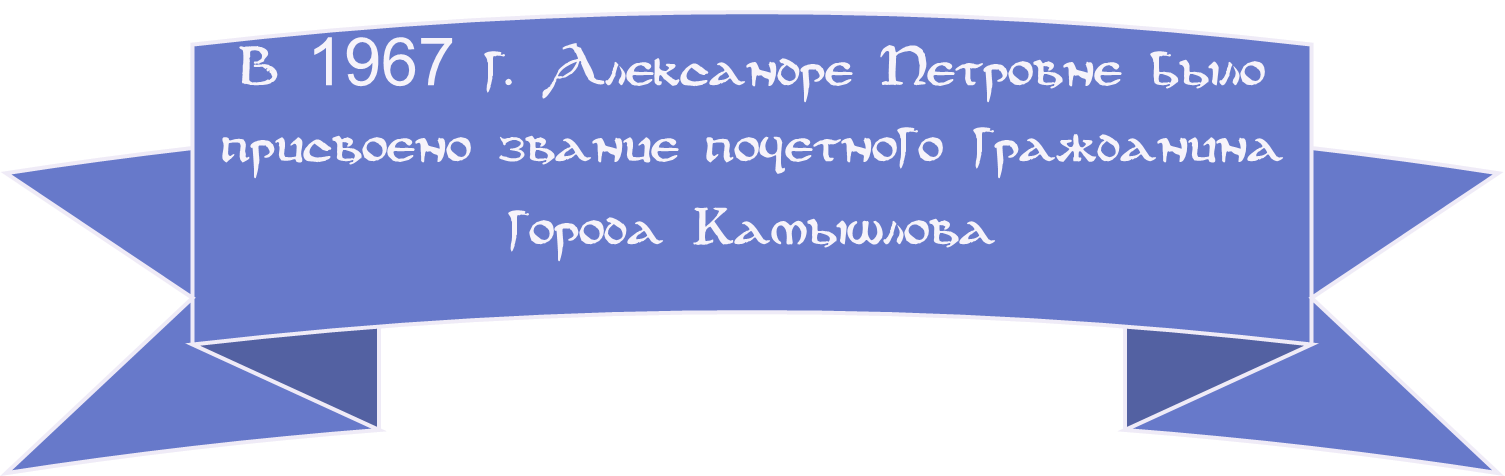 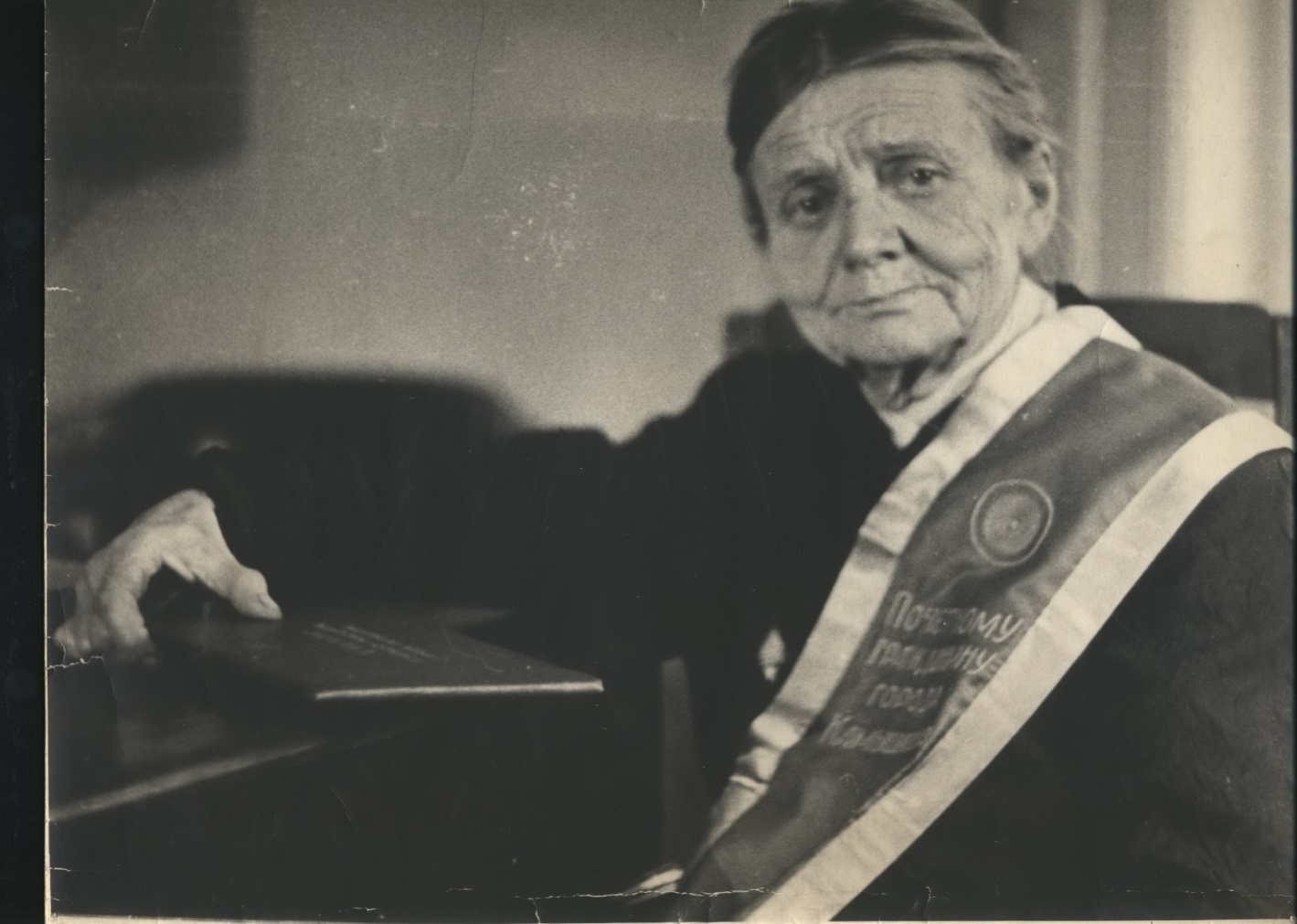 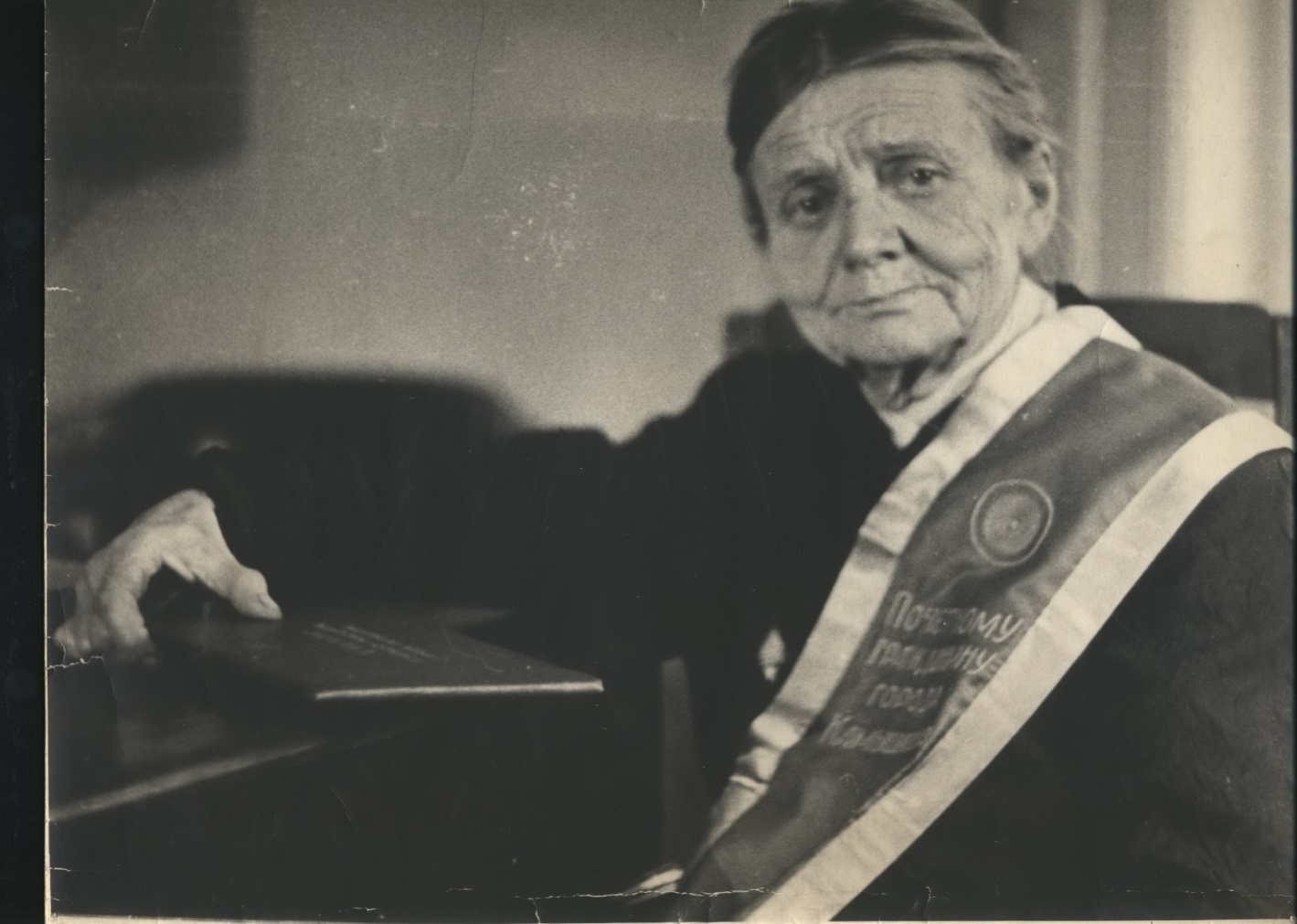 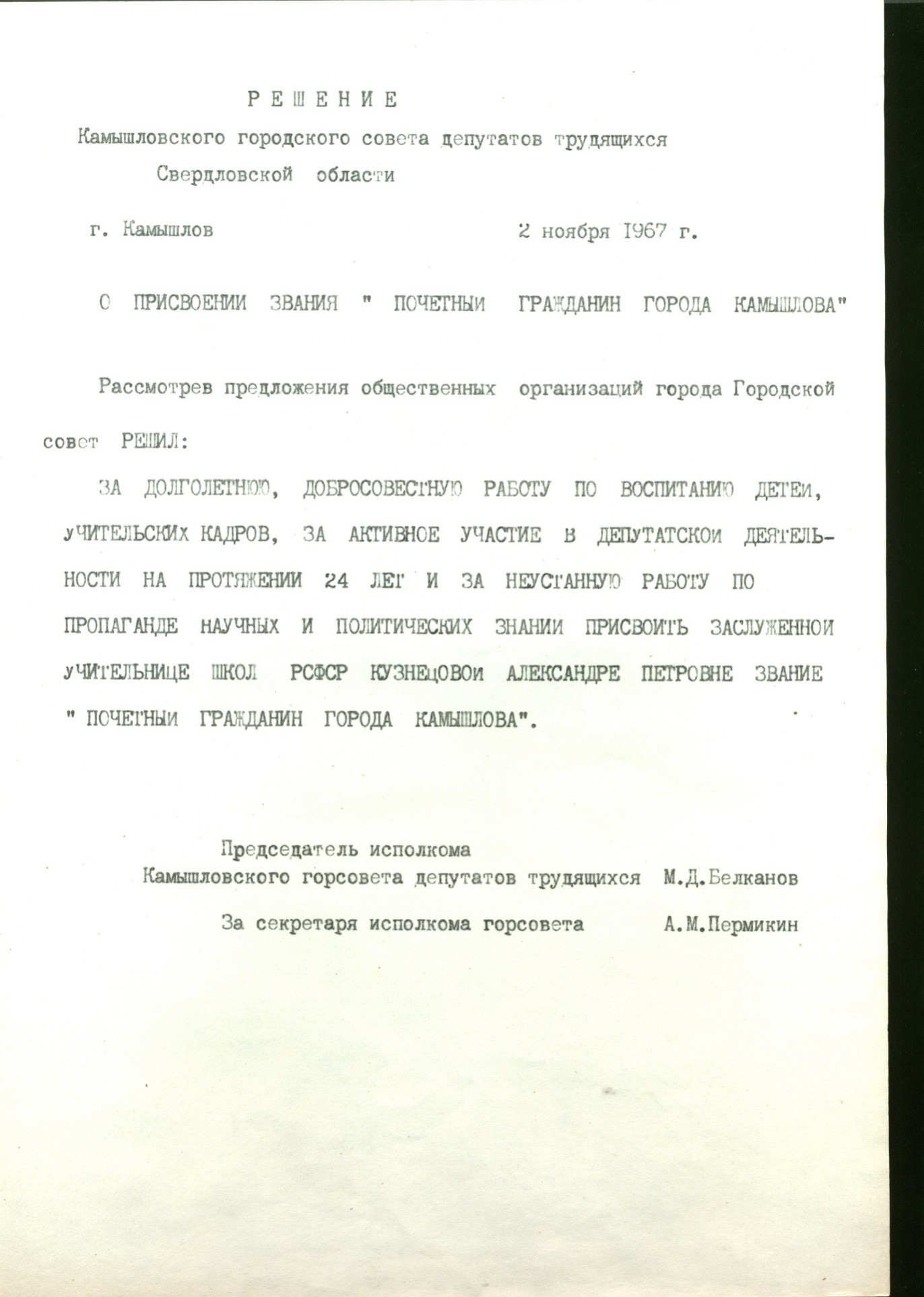 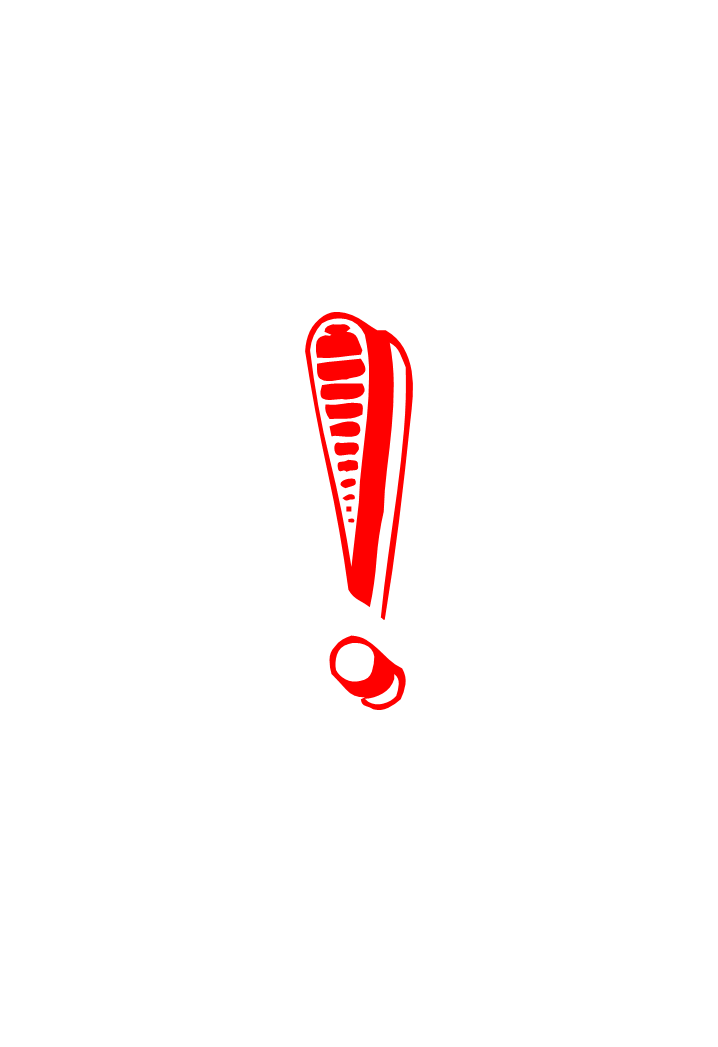 В 2009 году имя Александры Петровны Кузнецовой было присвоено ежегодным педагогическим чтениям учителей и педагогических работников Восточного субрегиона Свердловской области
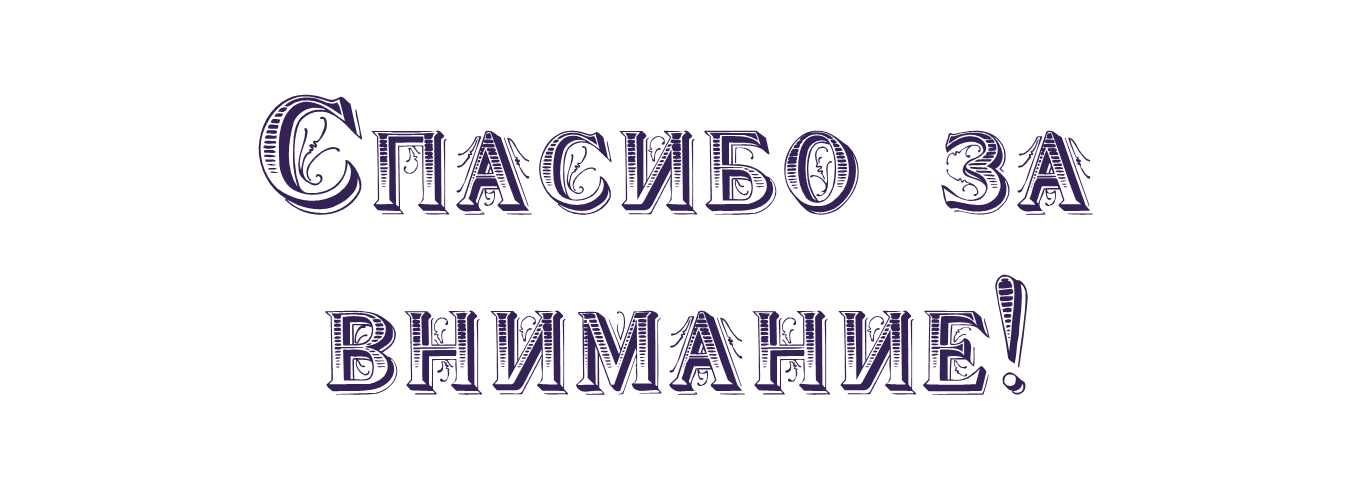 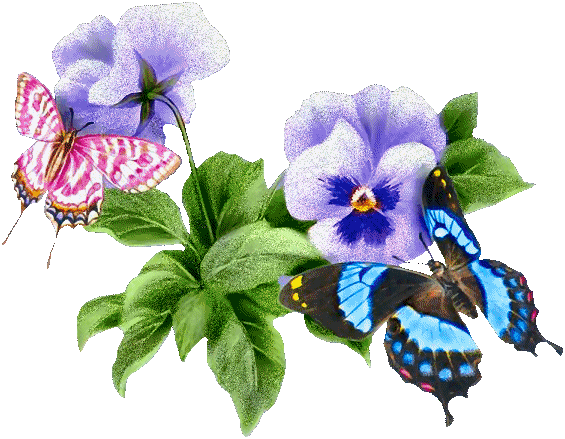 Государственное образовательное  учреждение 
среднего профессионального образования 
«Камышловский педагогический колледж»
г. Камышлов, ул. Маяковского, 11
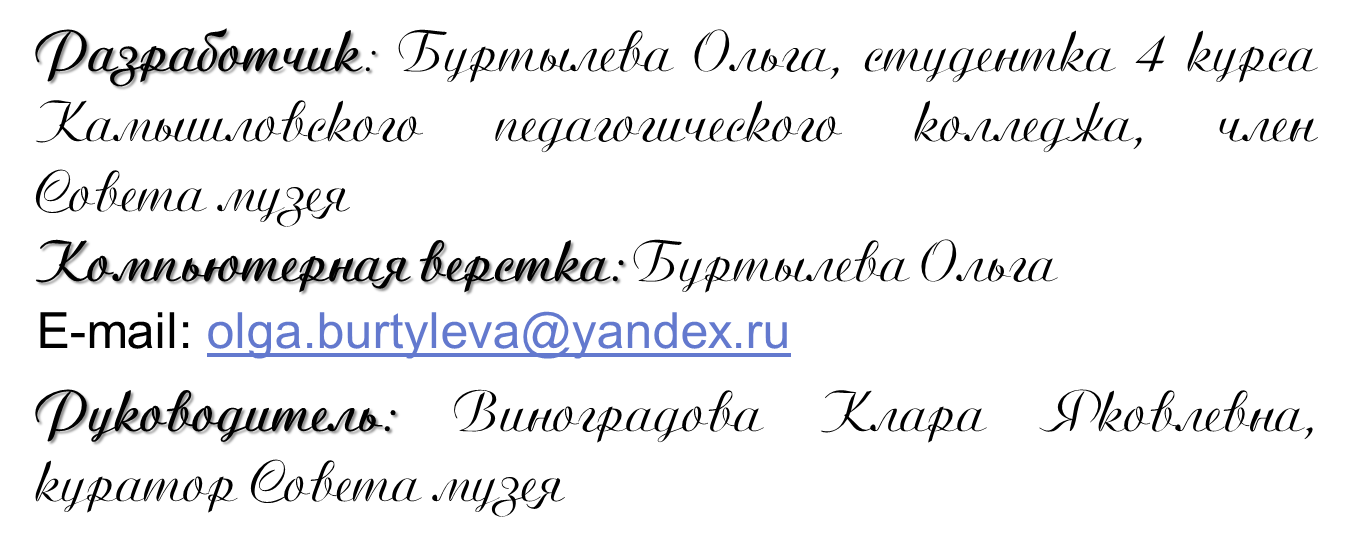